Recess Fun at Wood Park Primary School
Fall 2017
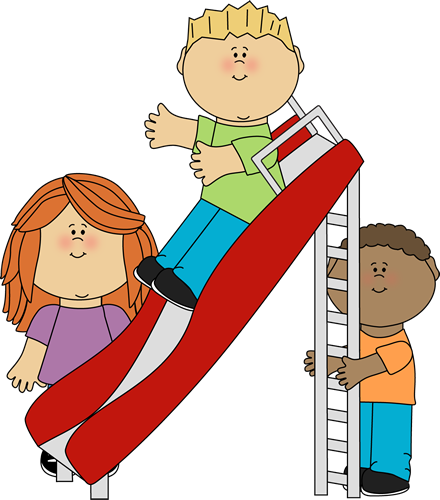 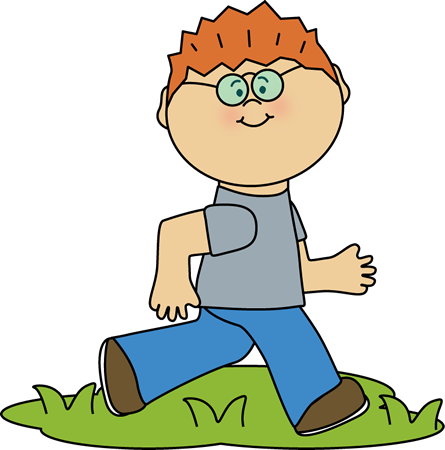 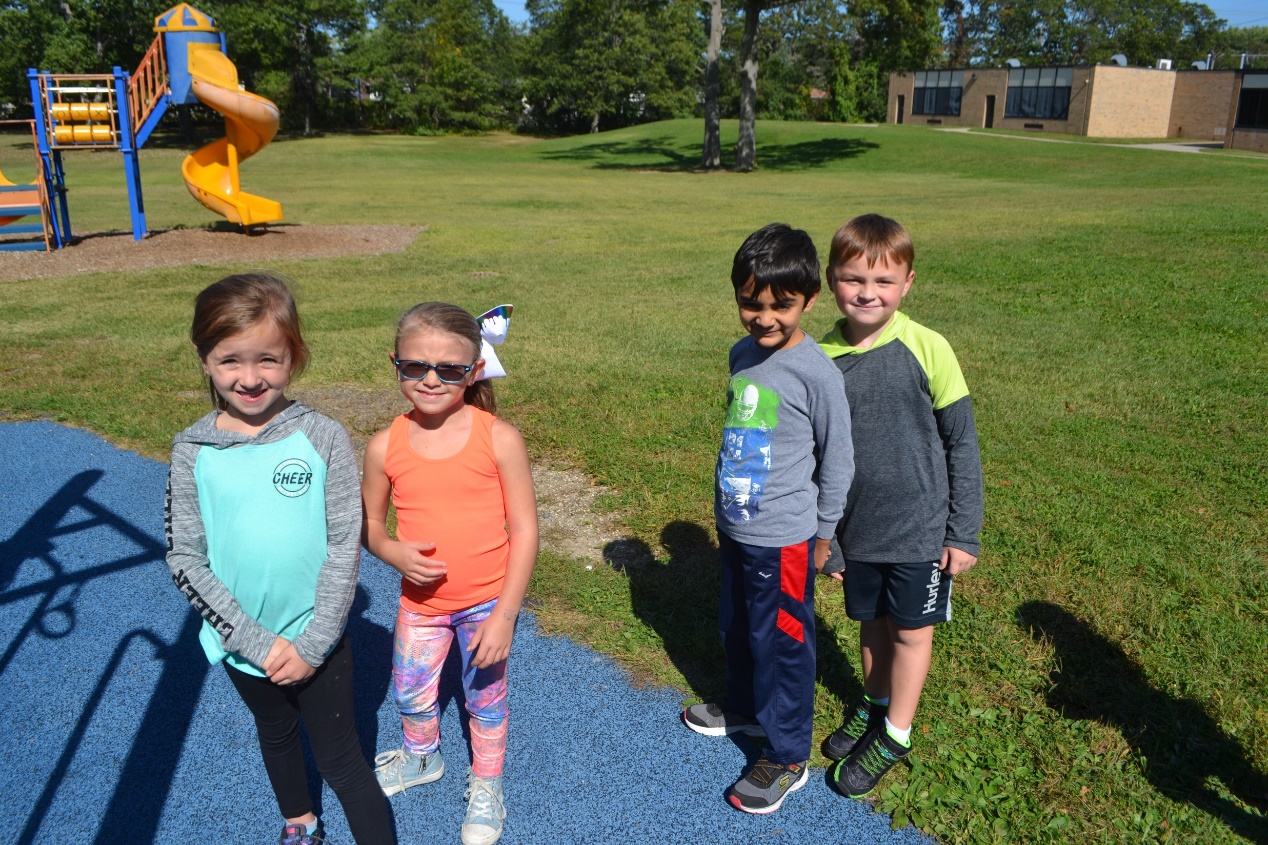 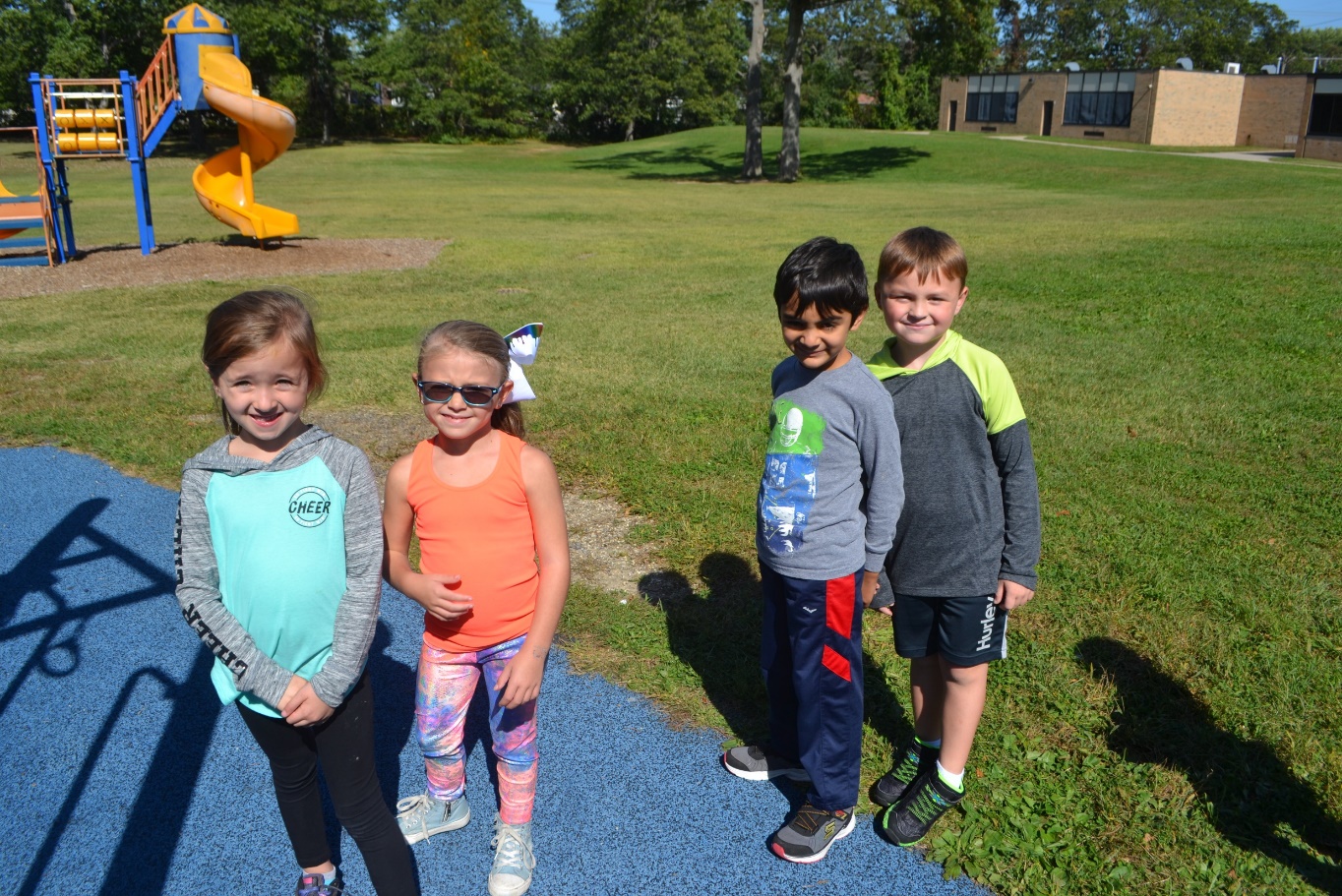 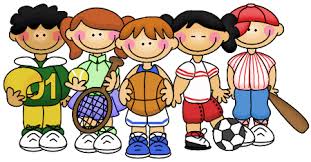 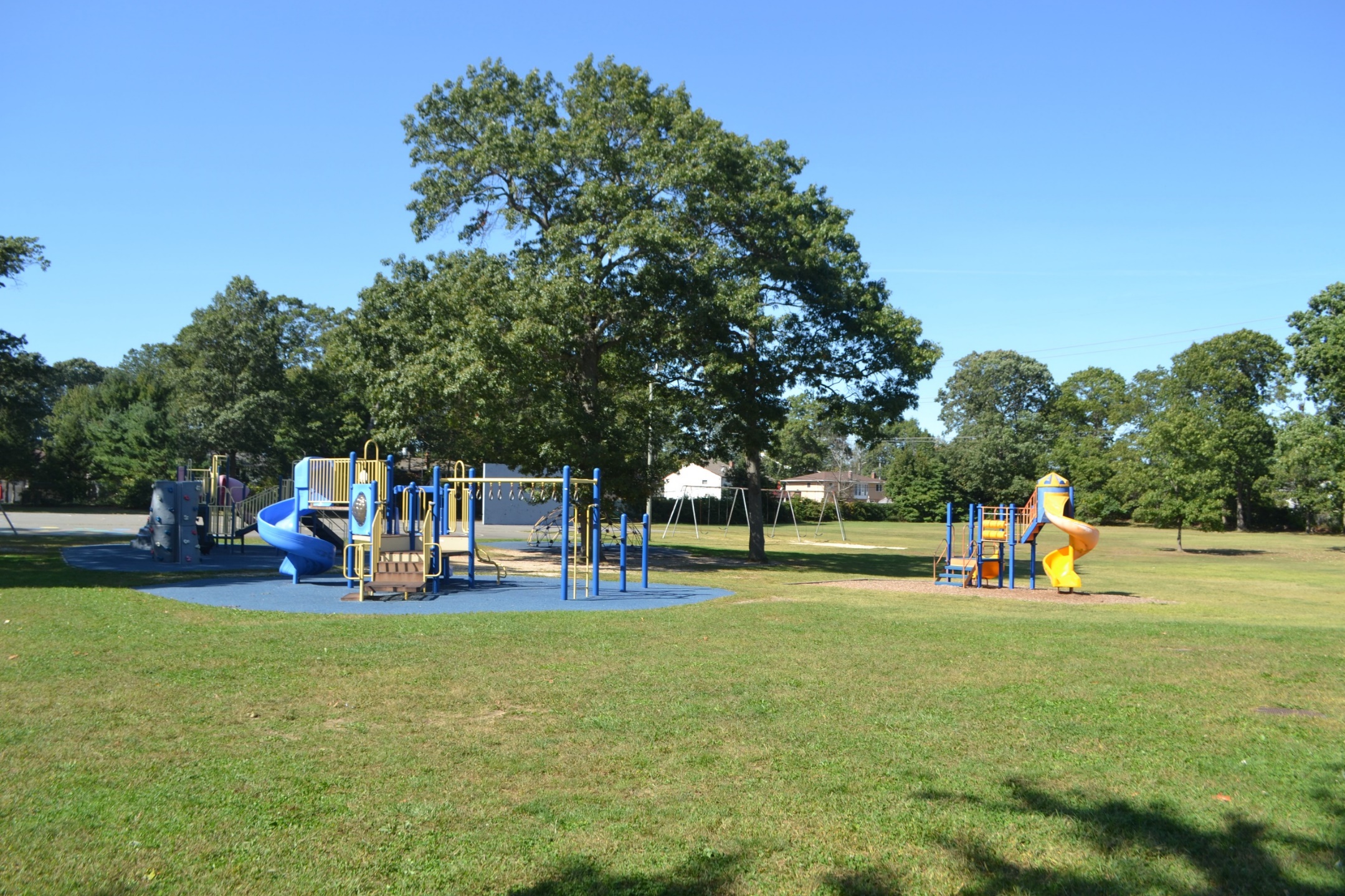 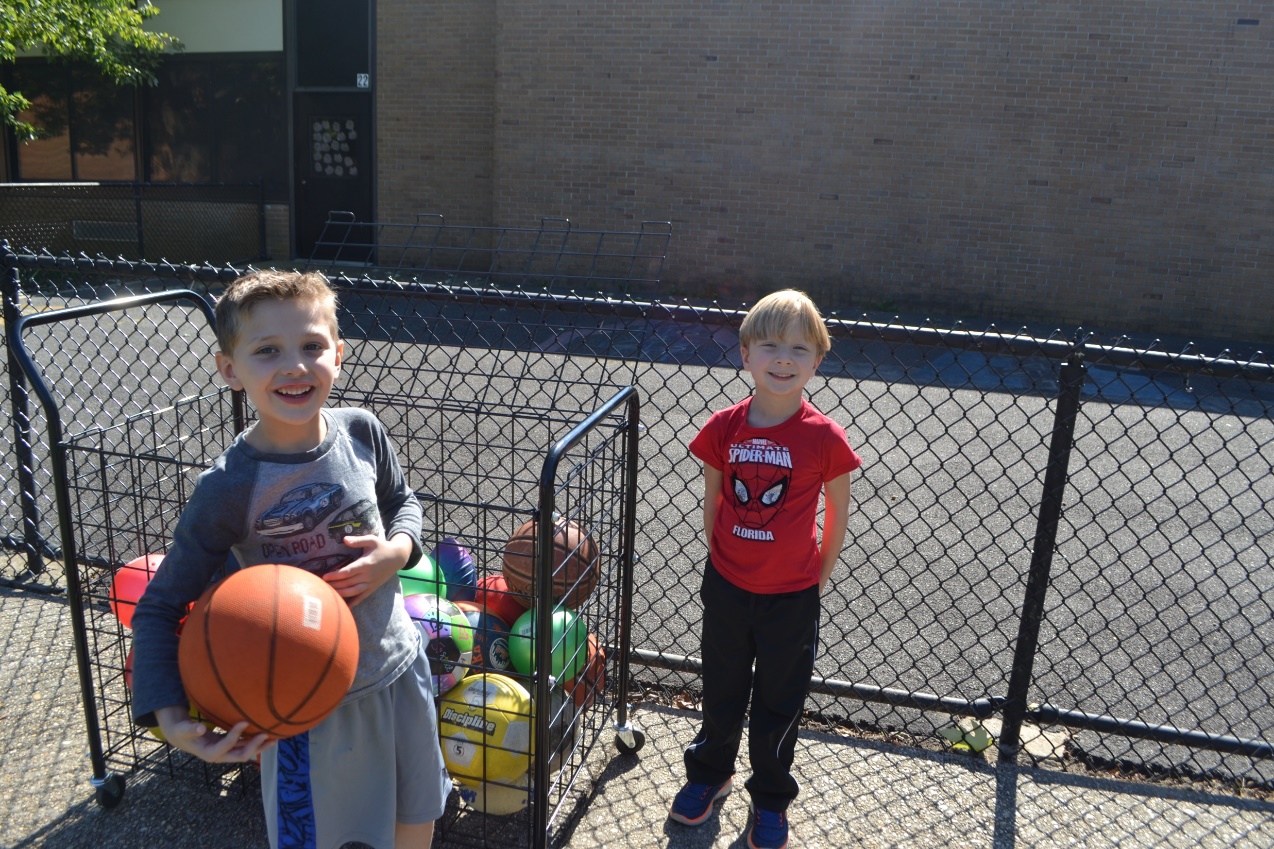 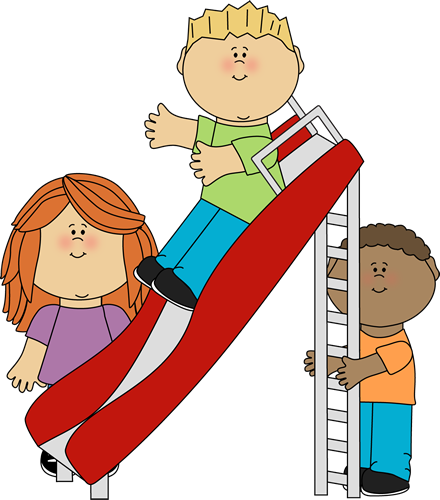 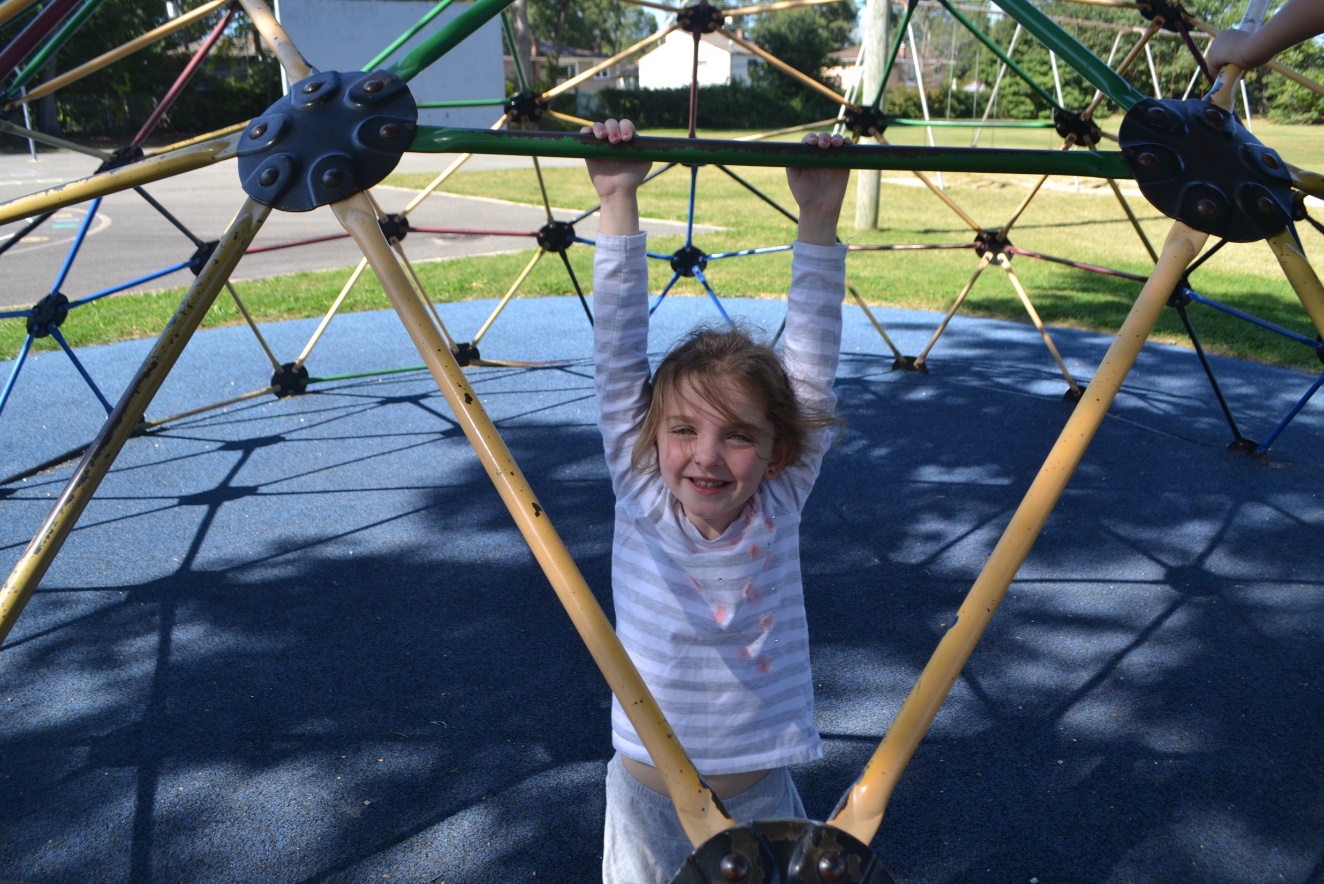 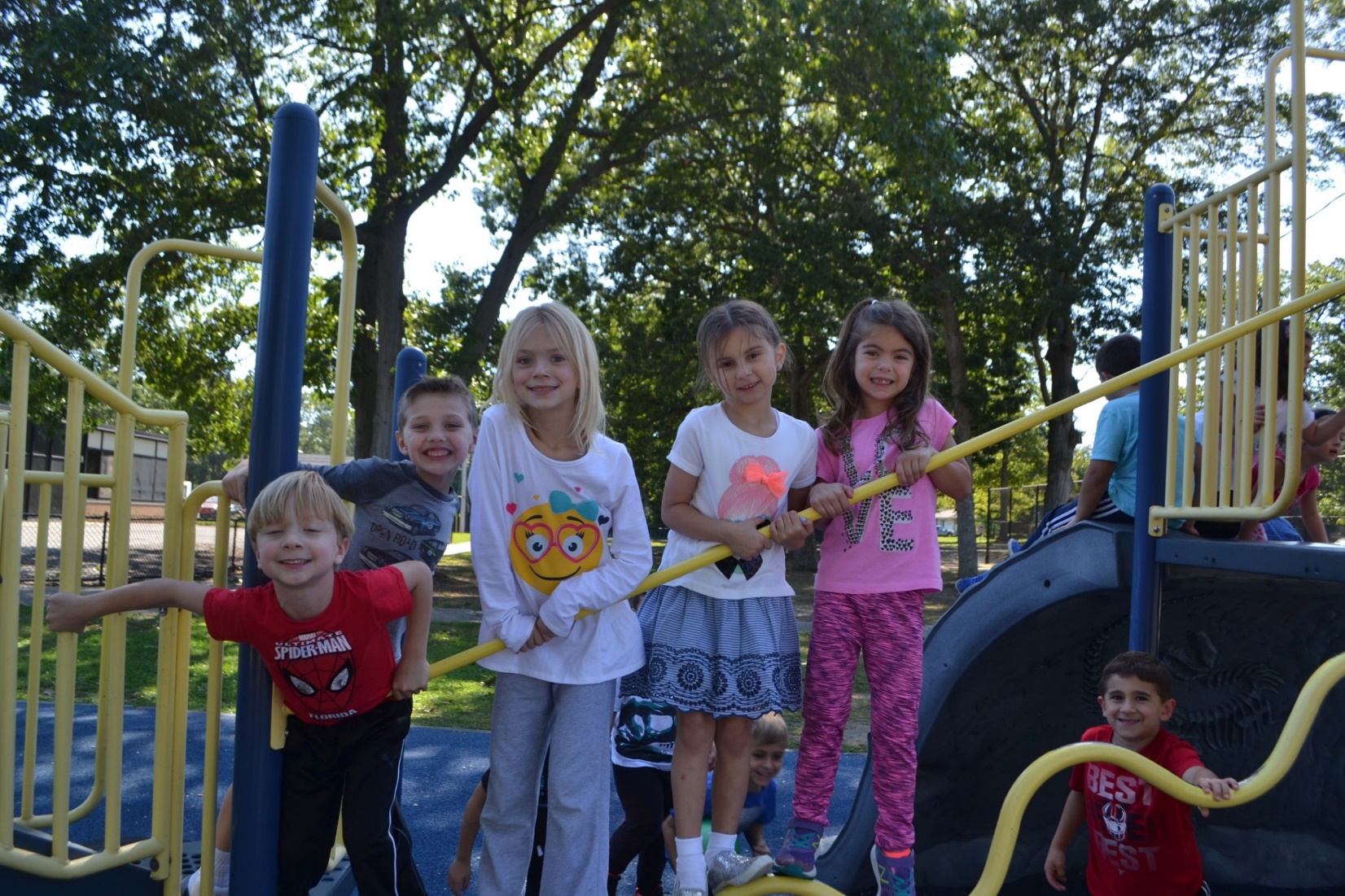 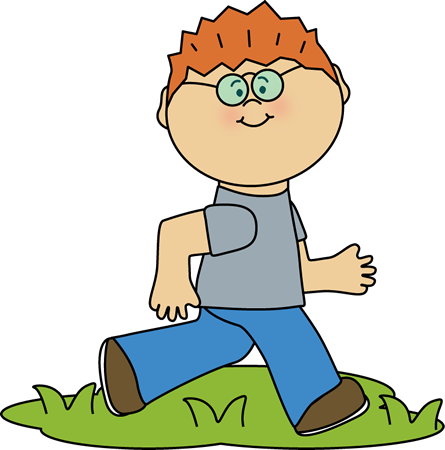 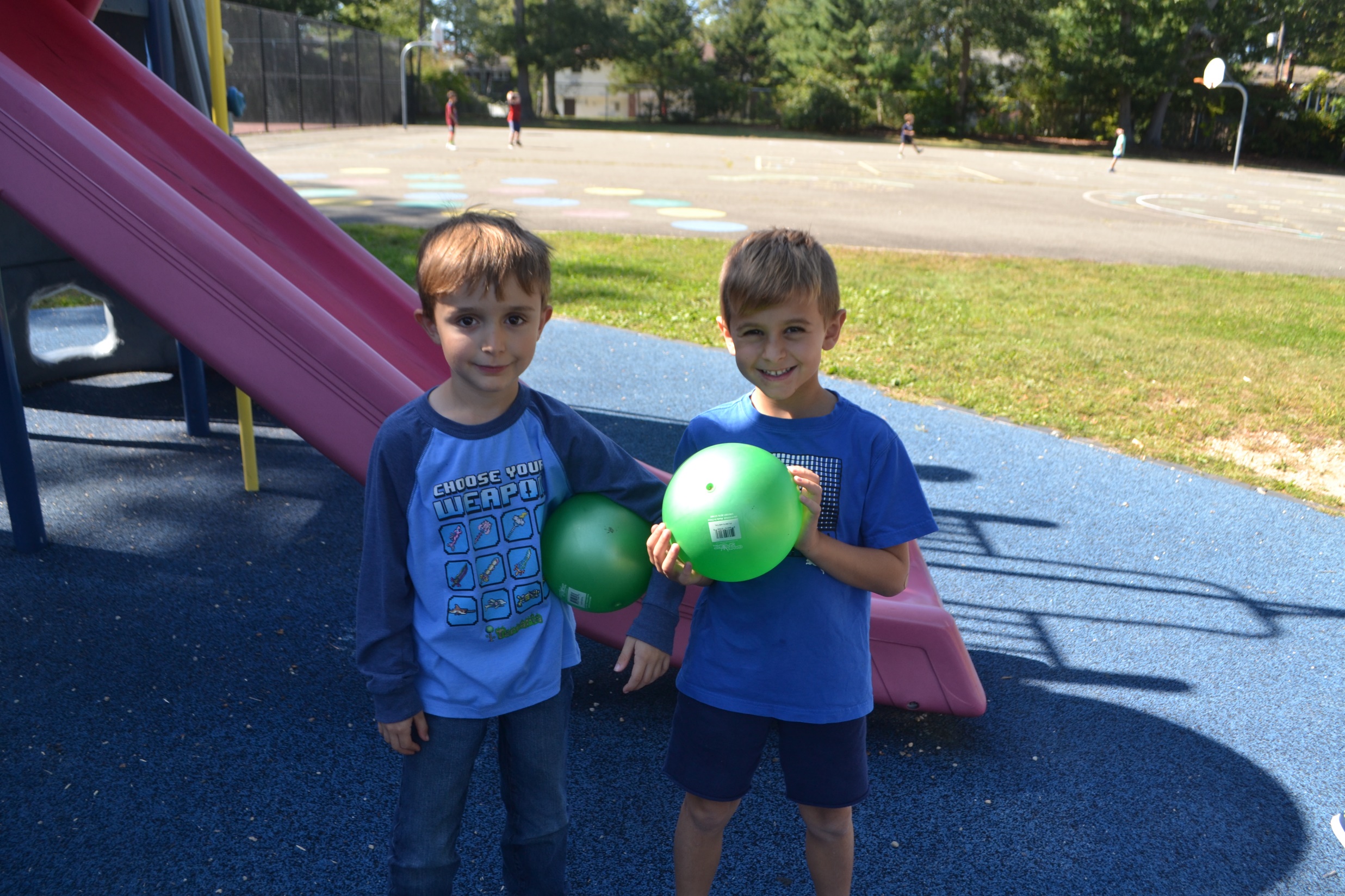 Recess is Fun!
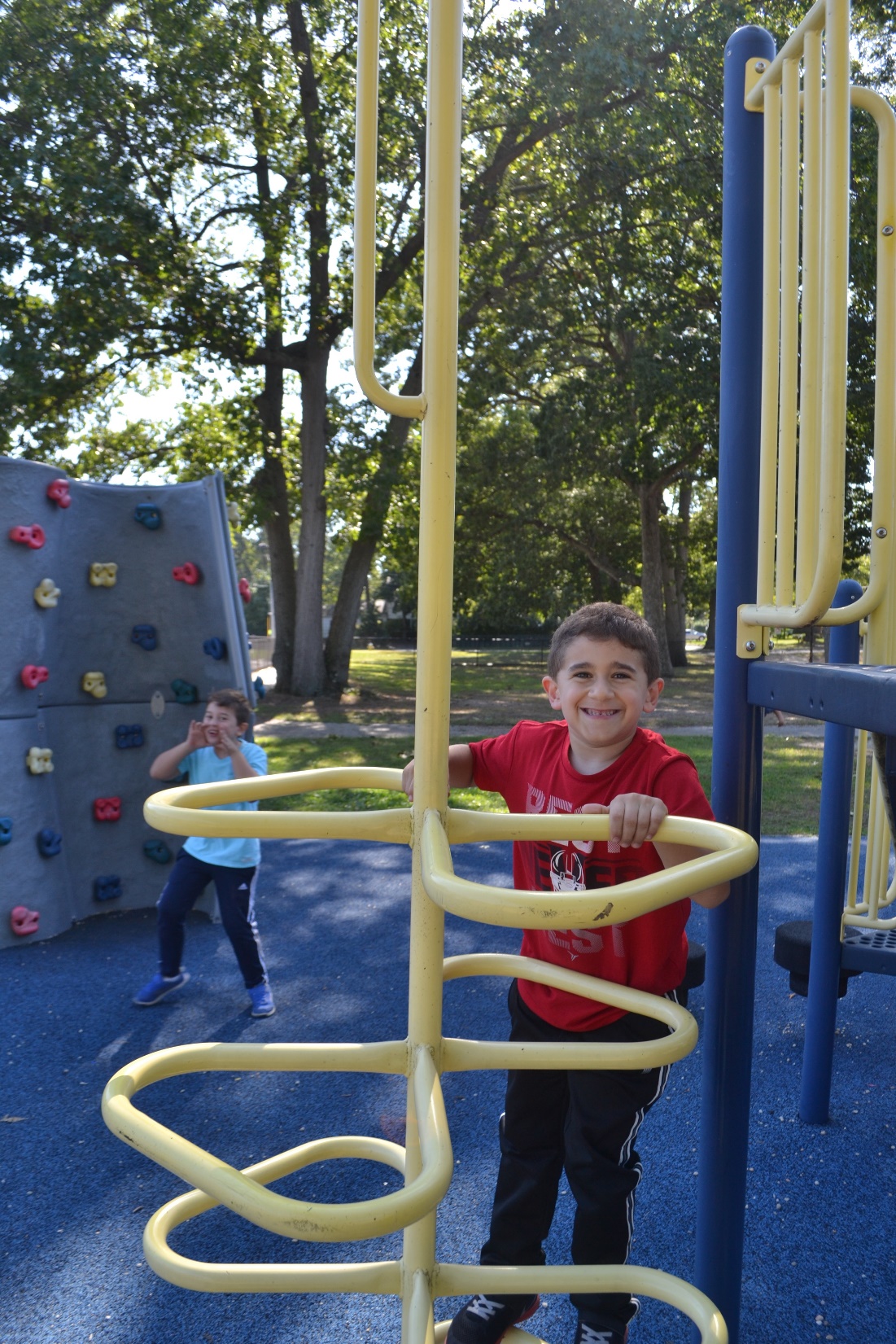 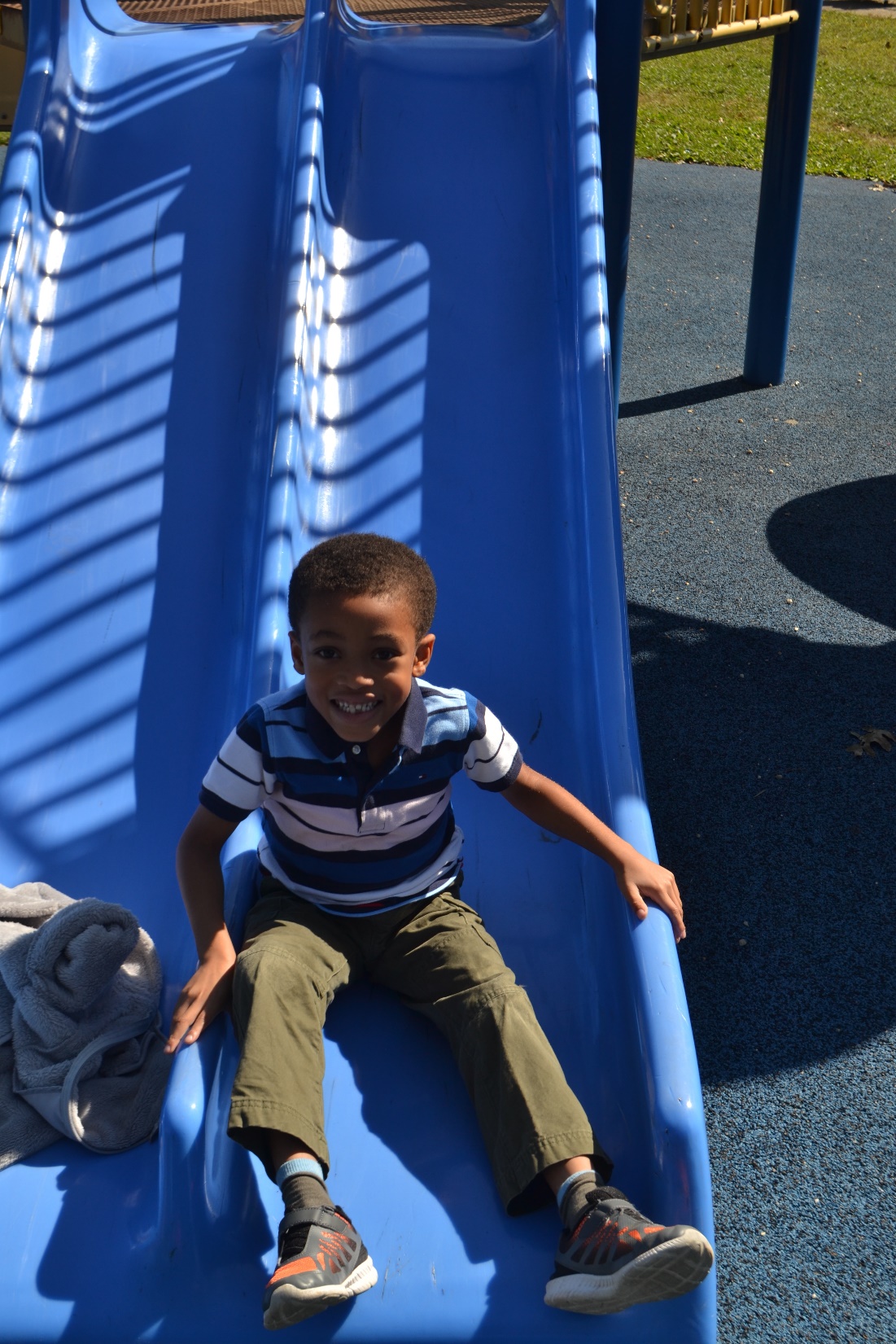 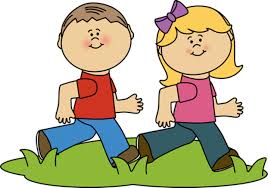 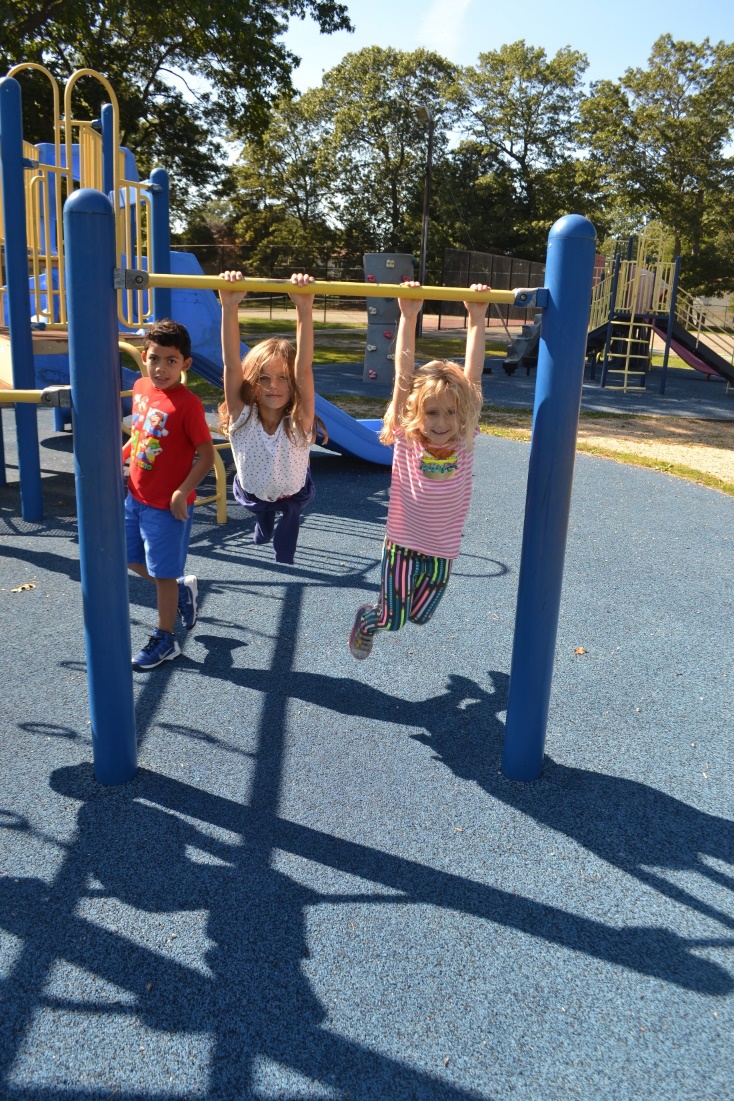 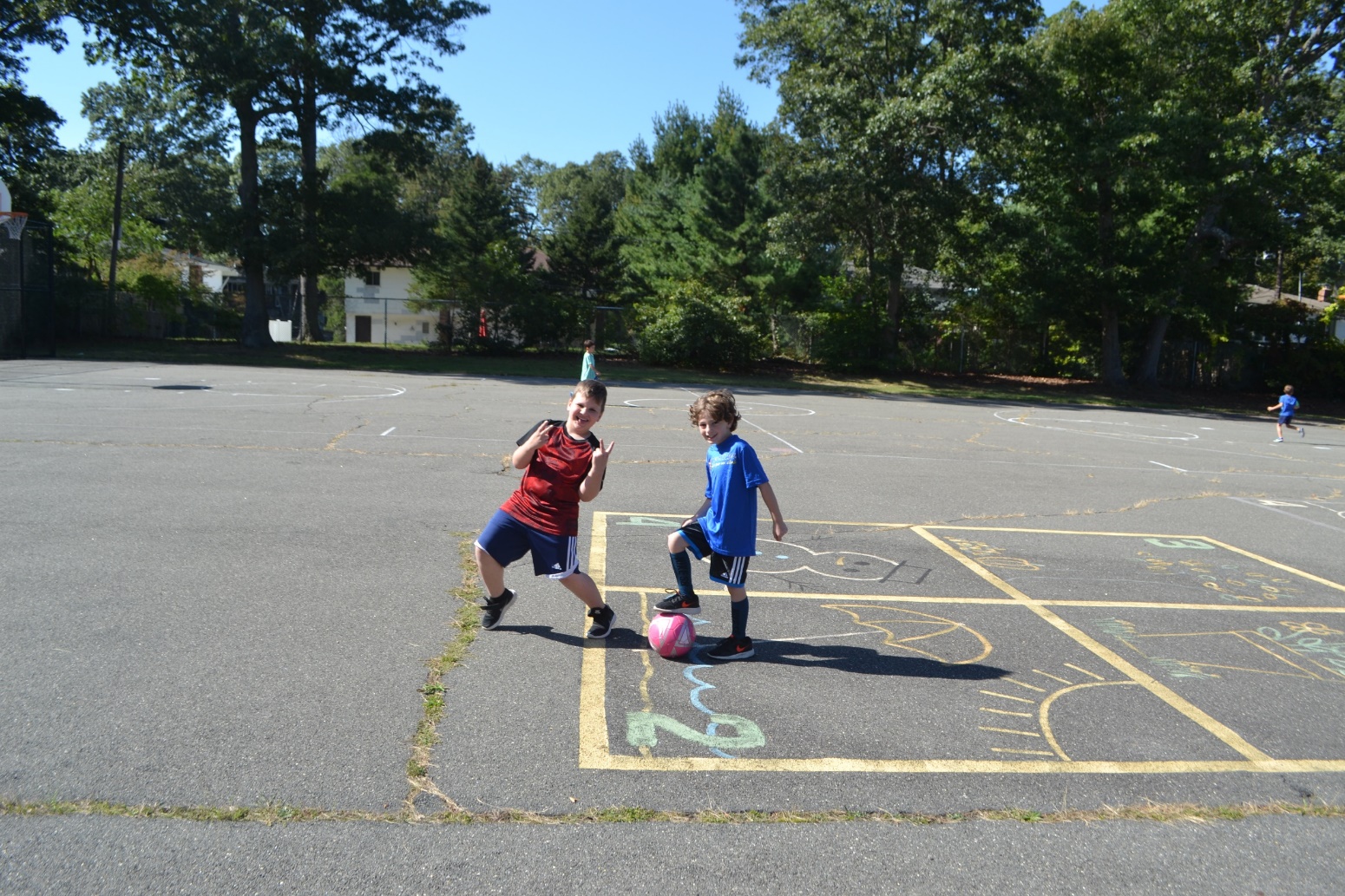 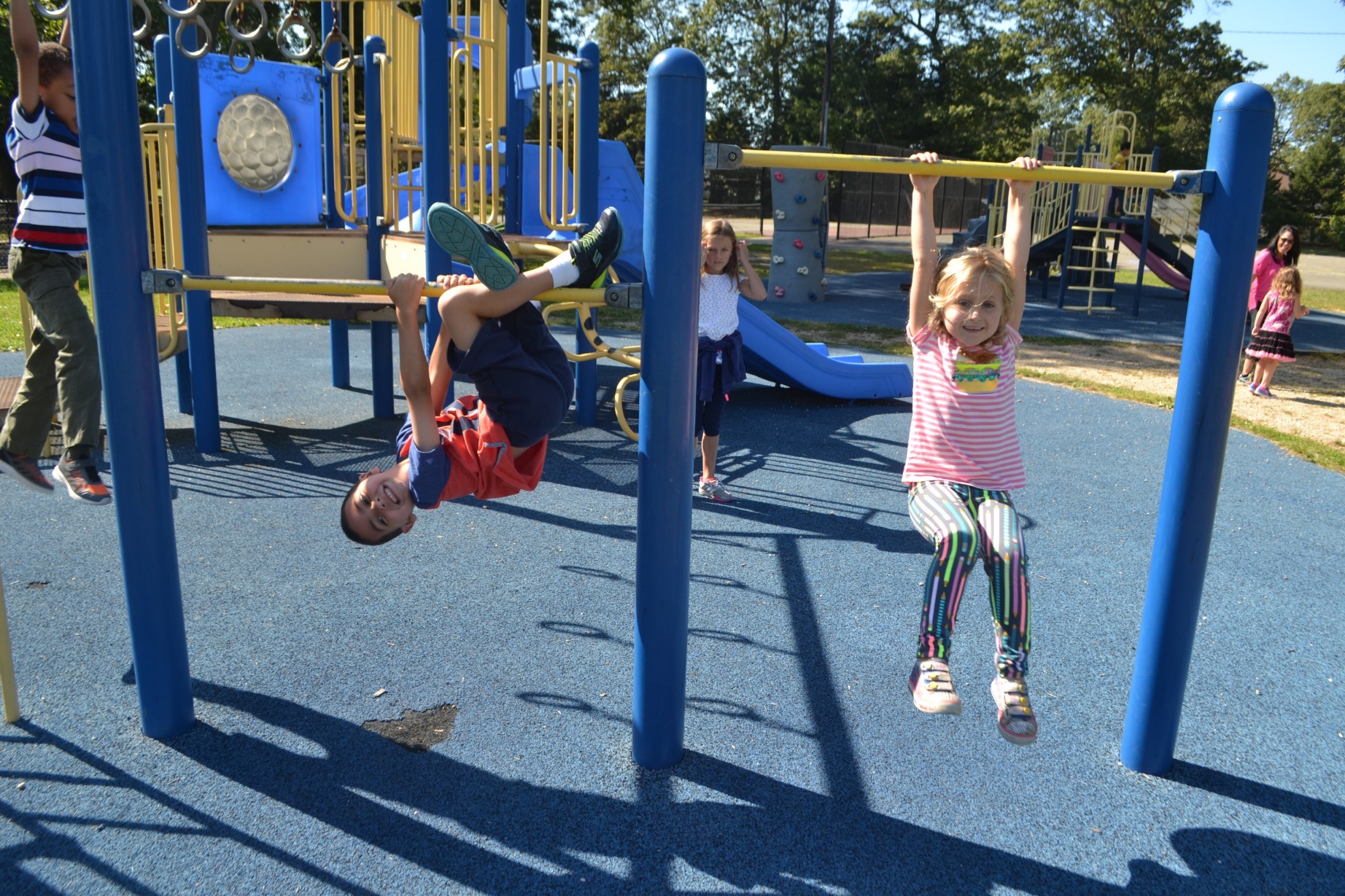 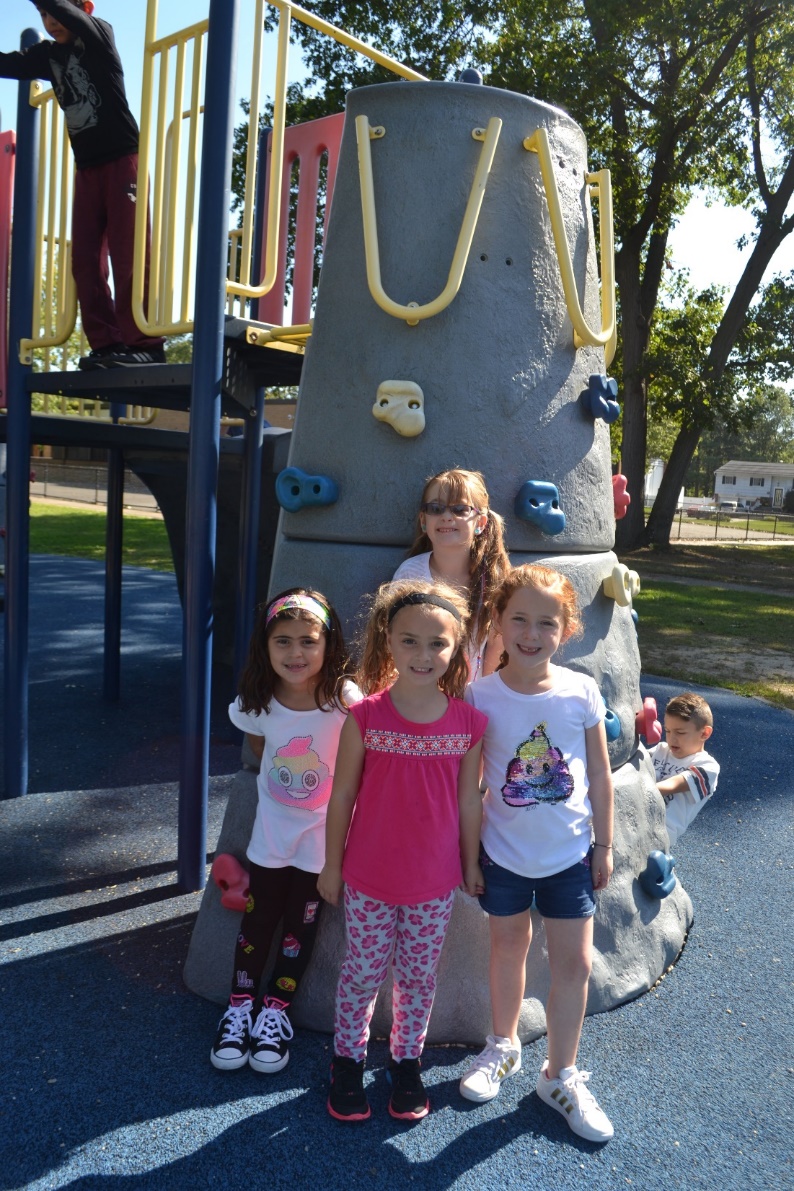 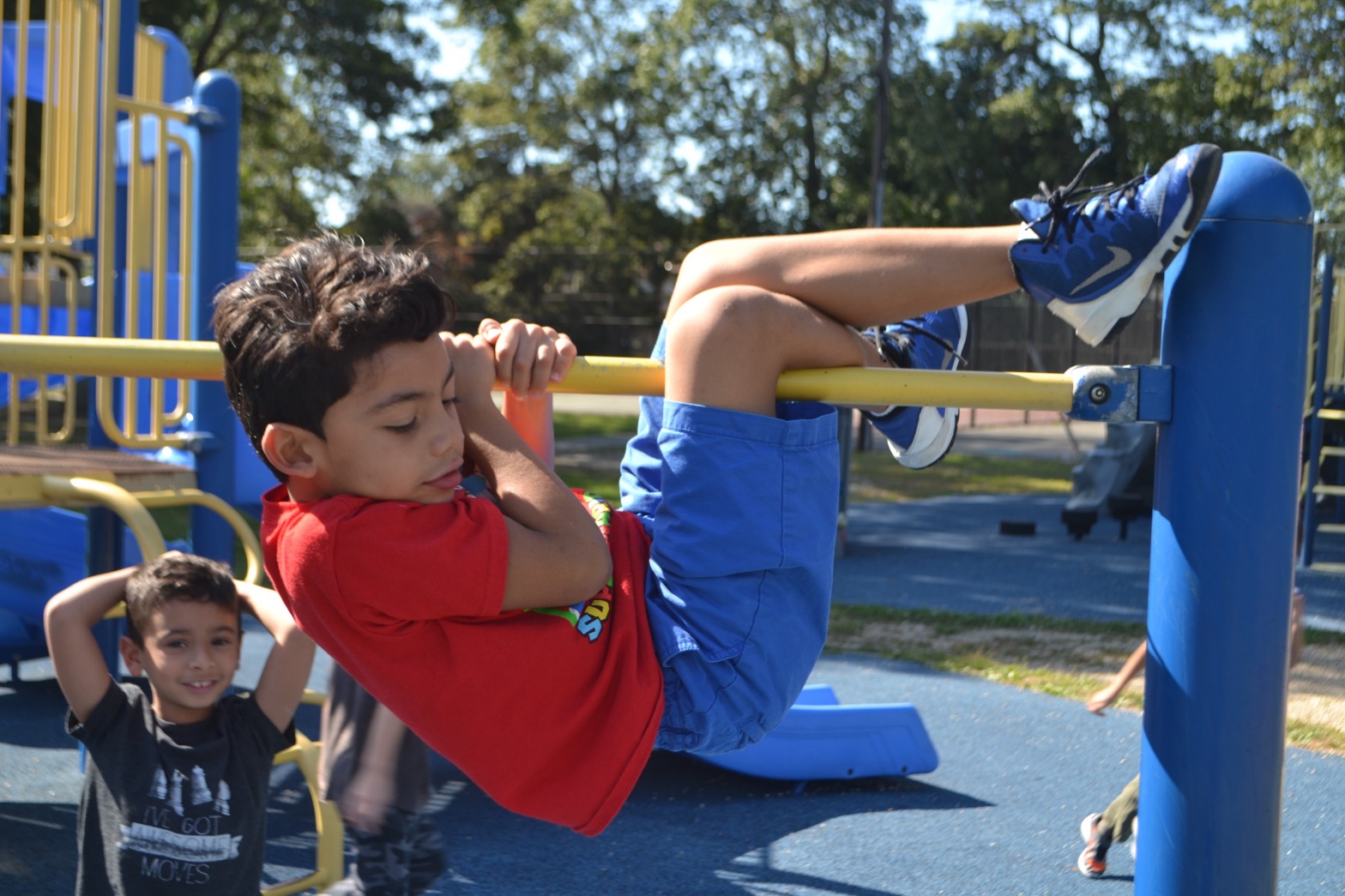 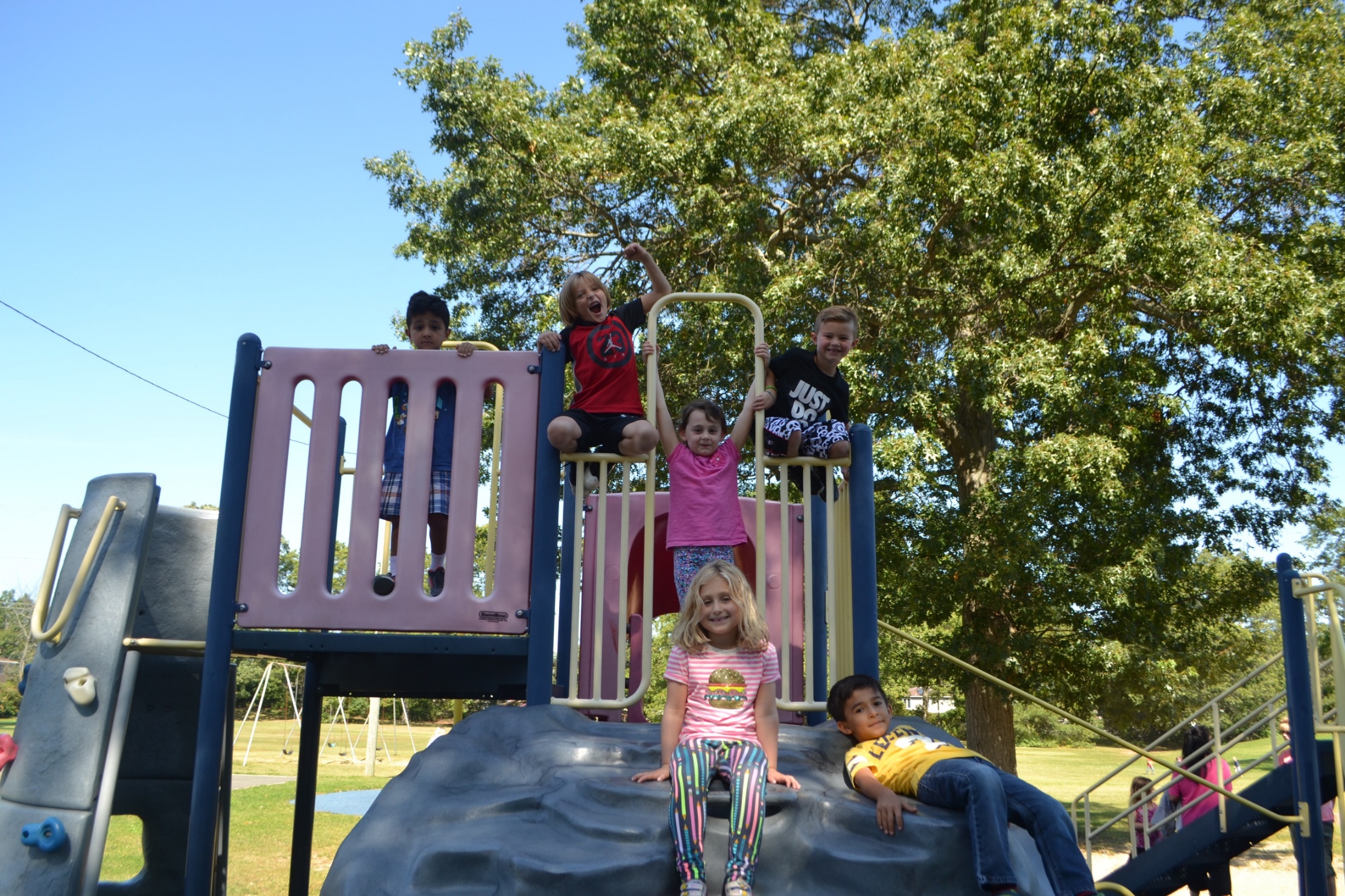 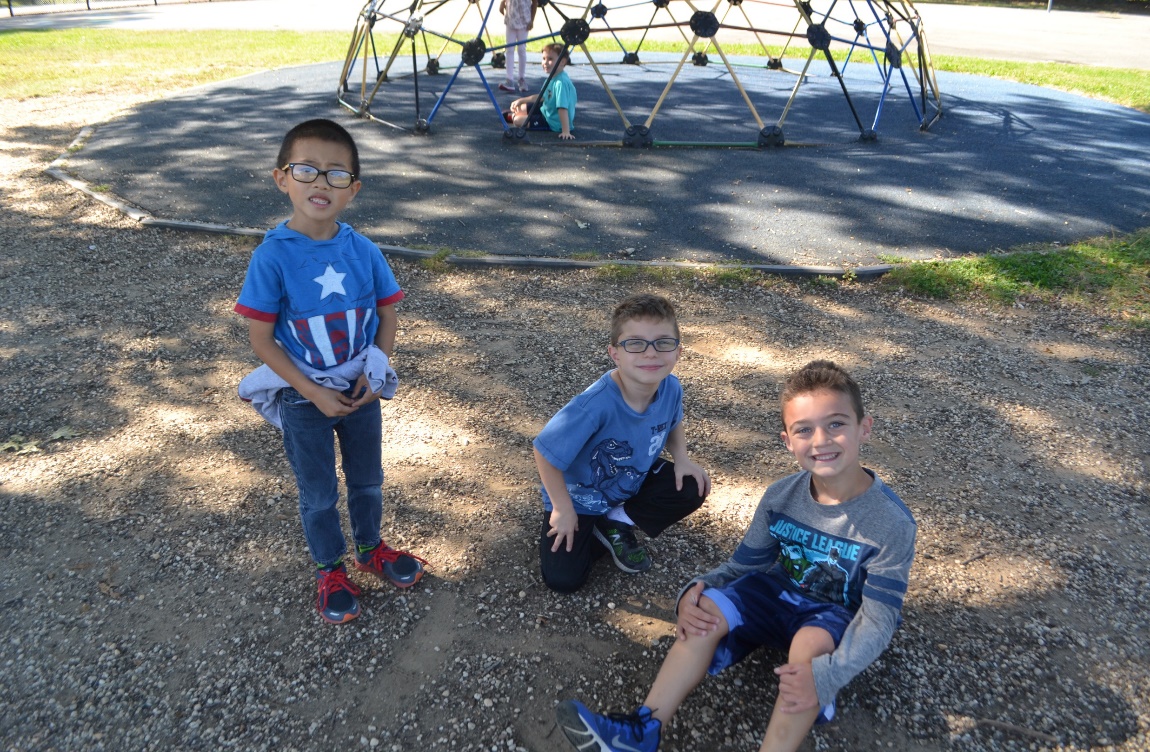 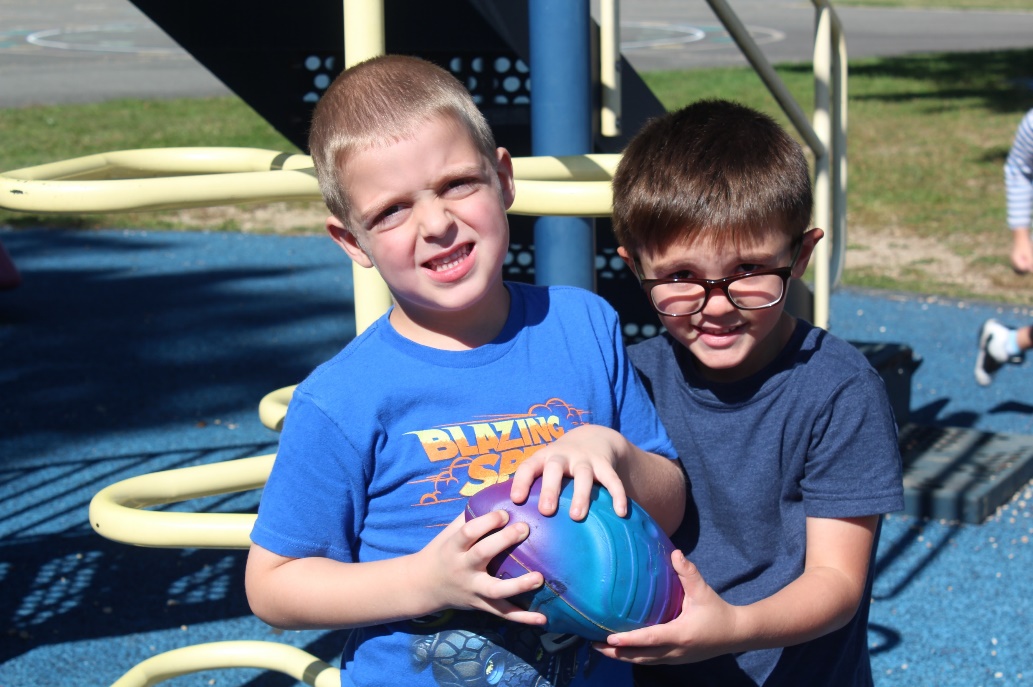 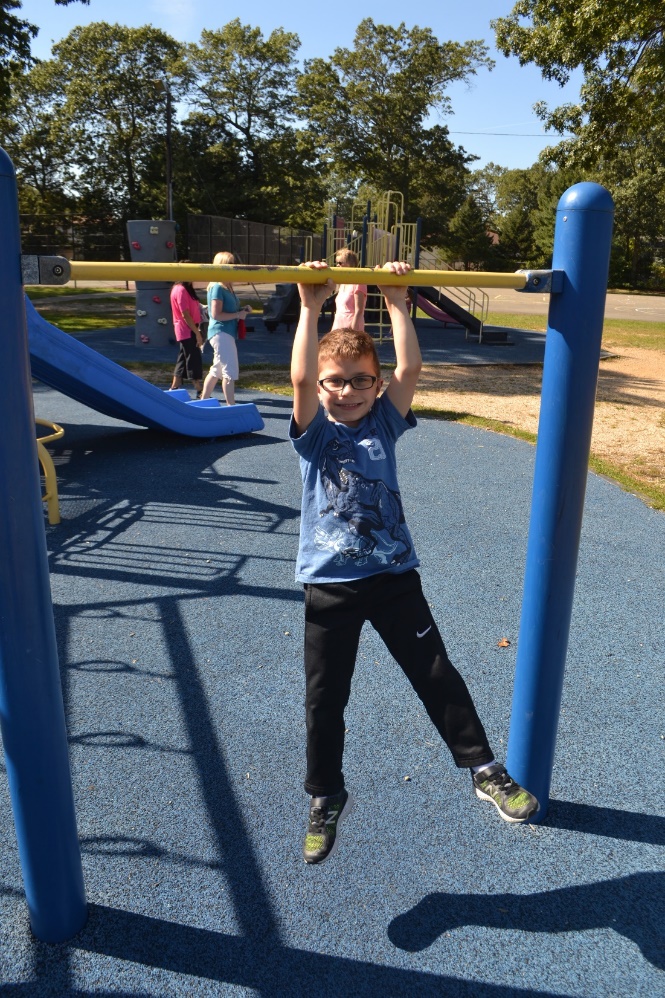 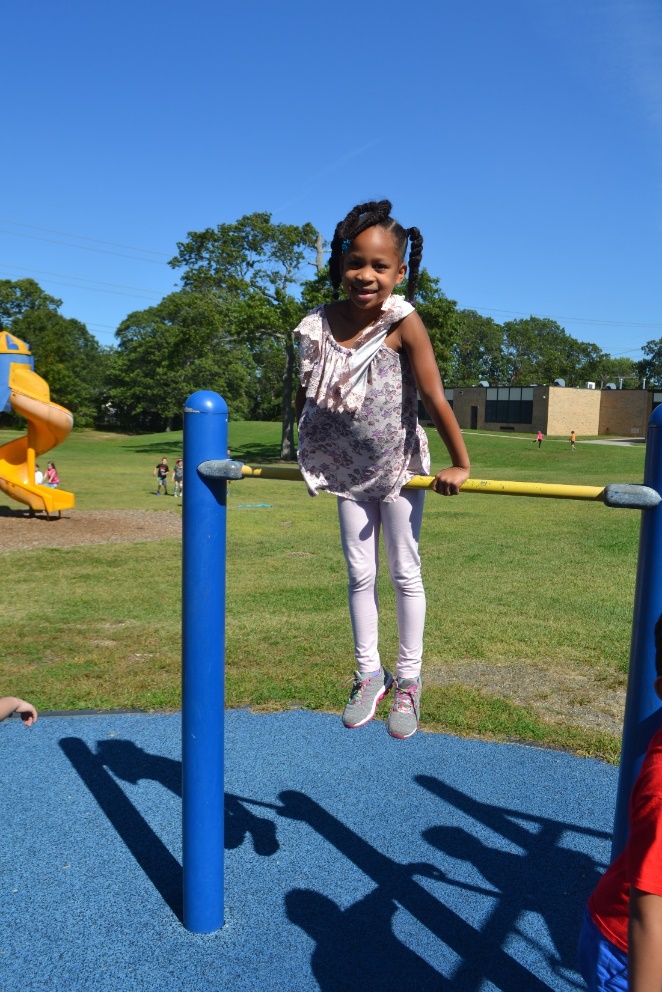 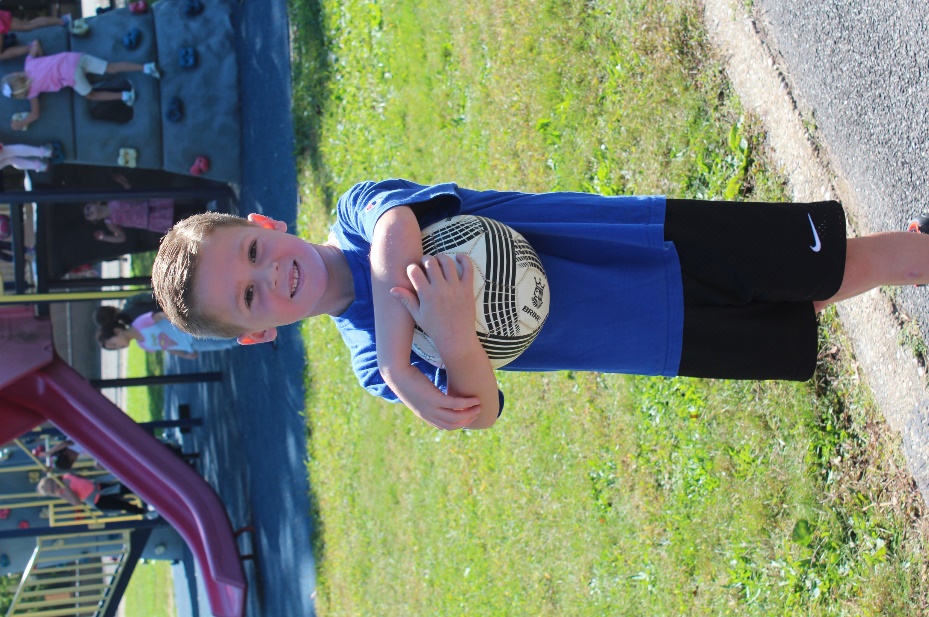 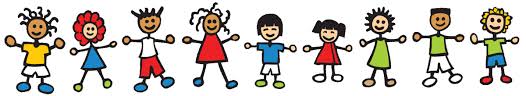 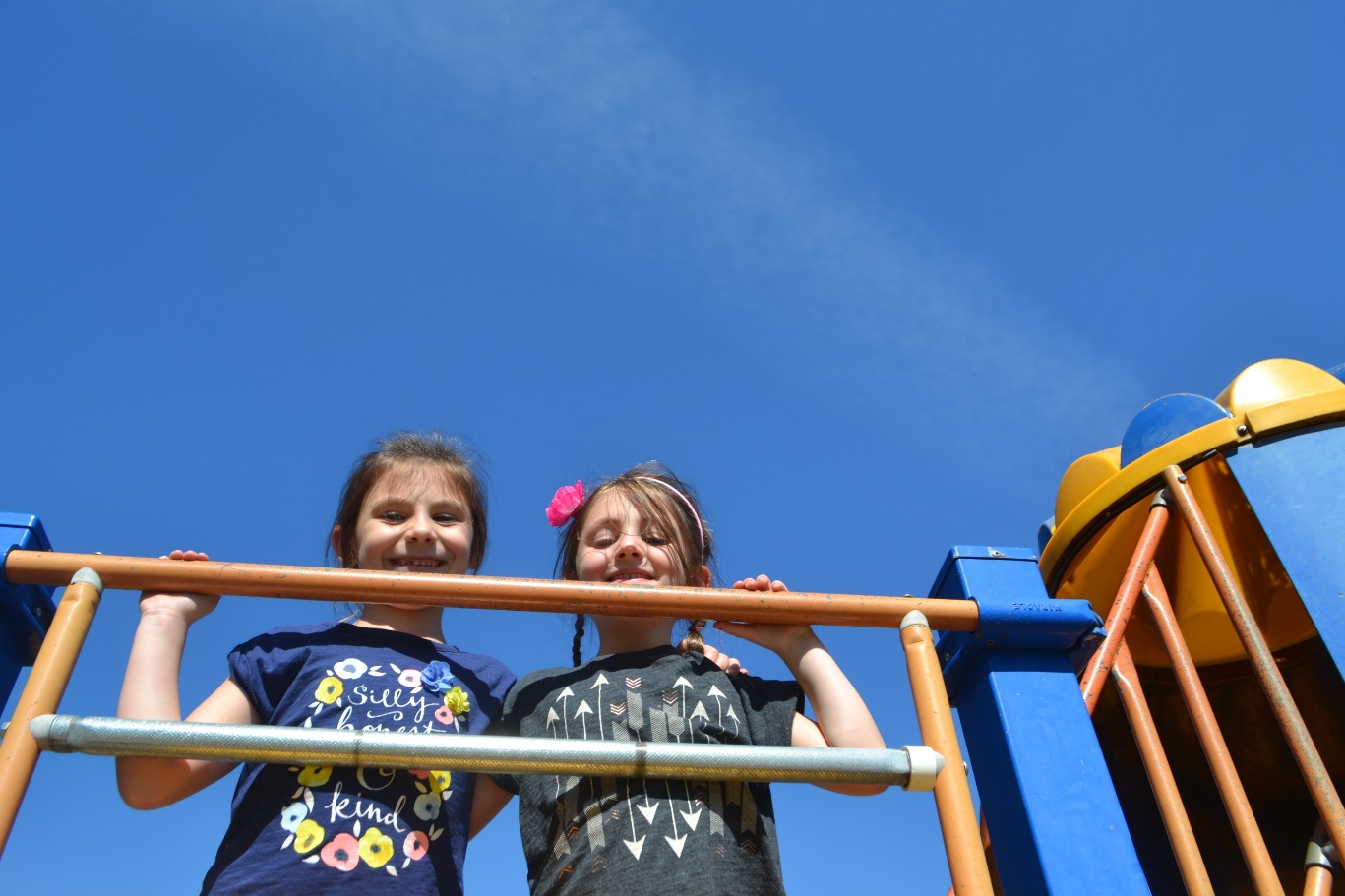 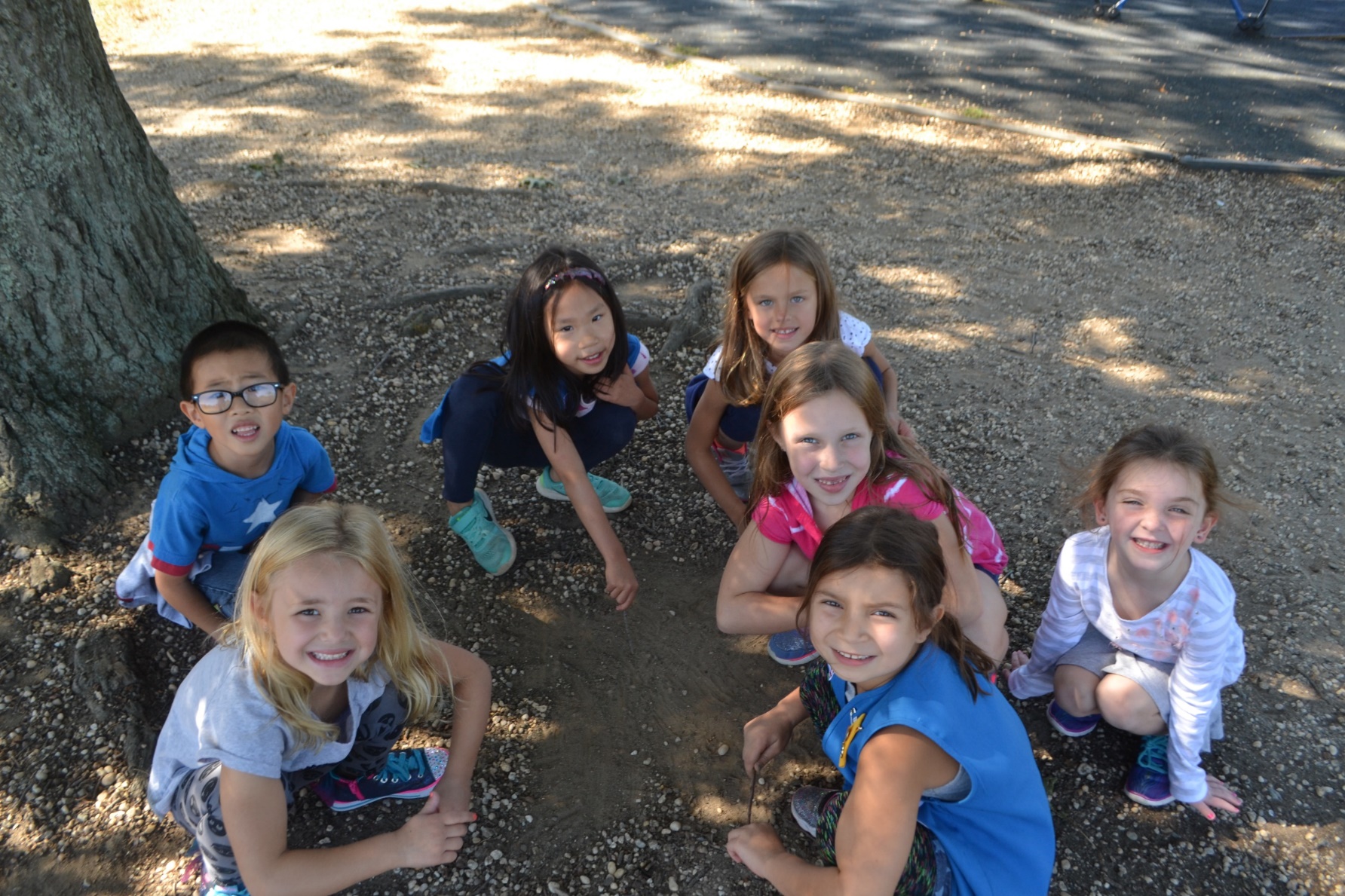 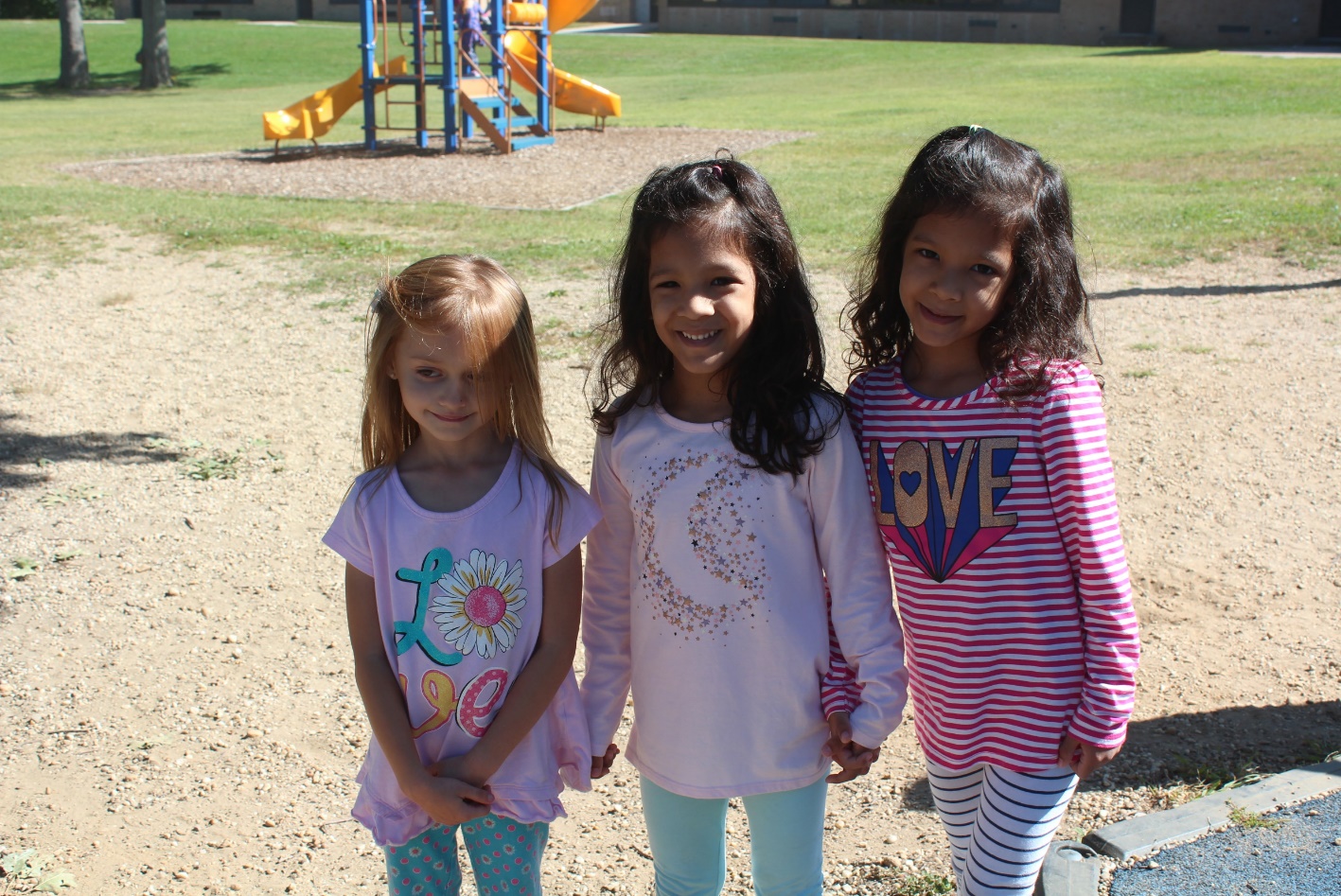 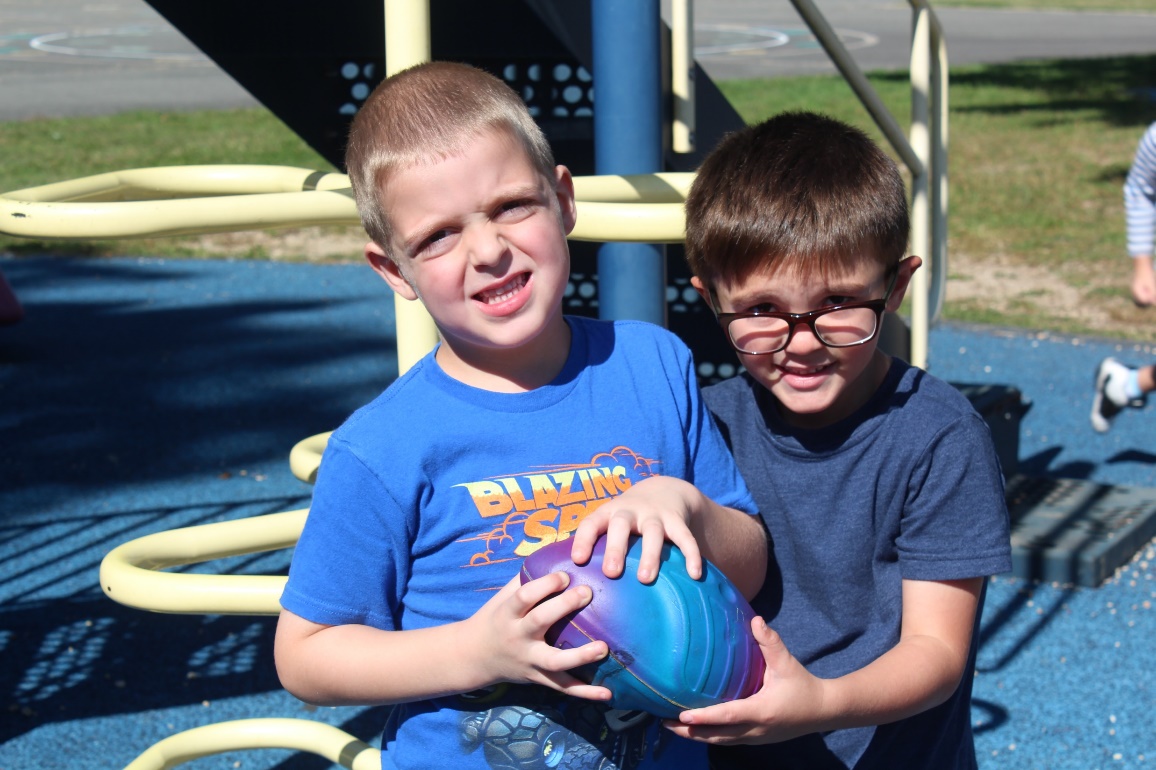 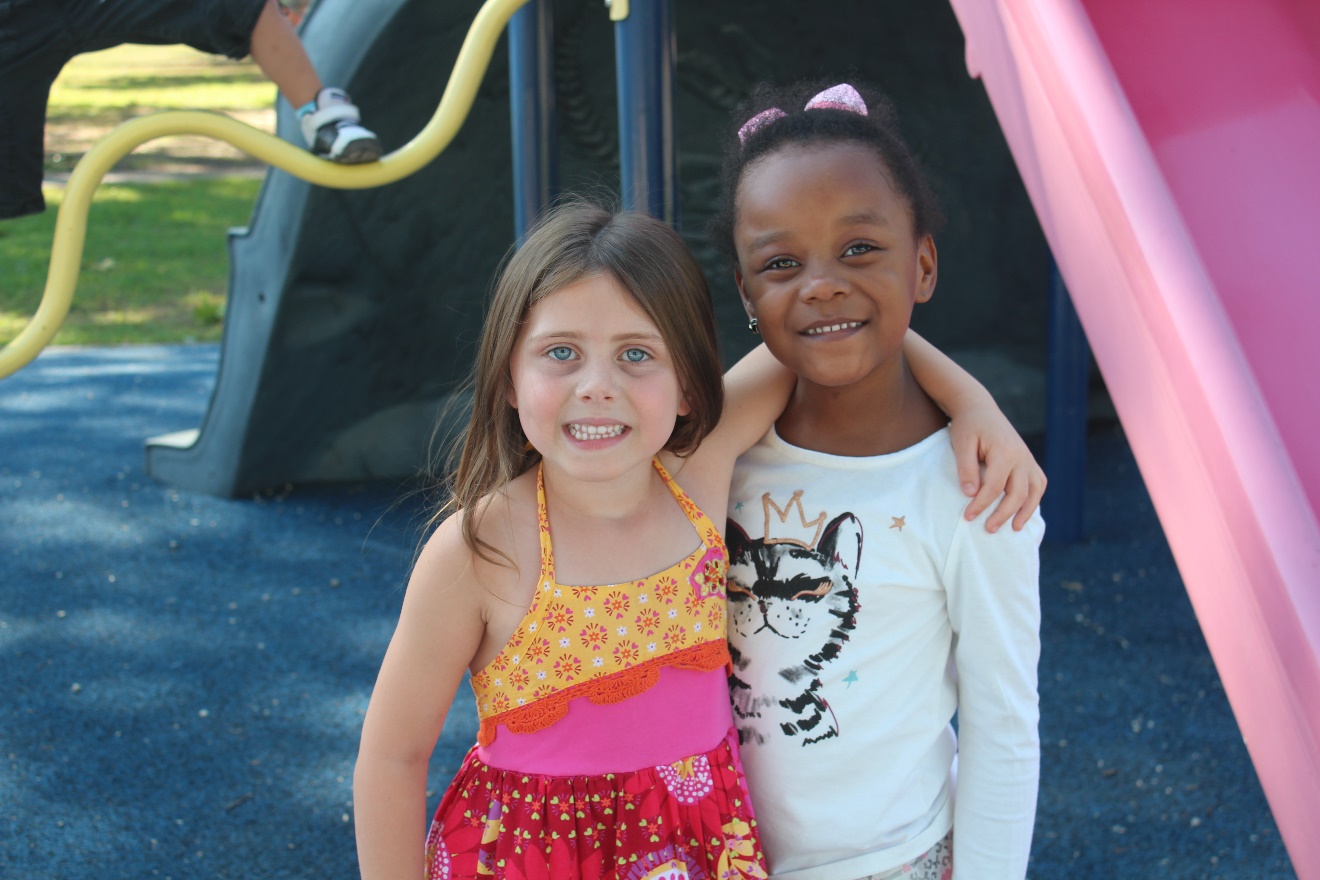 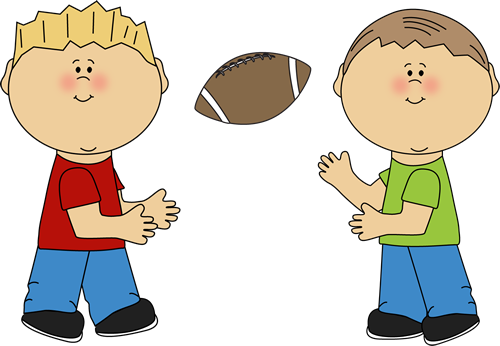 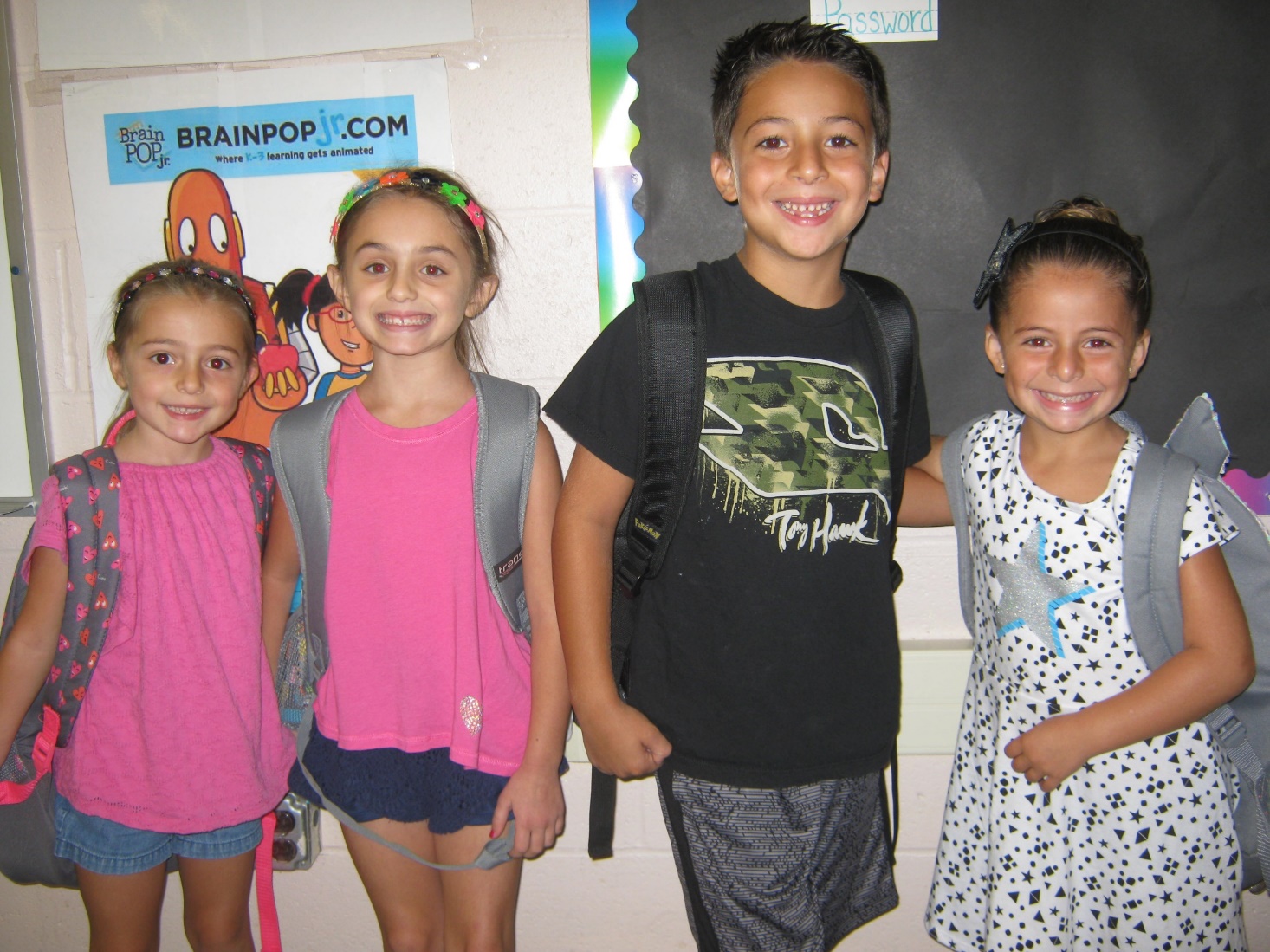 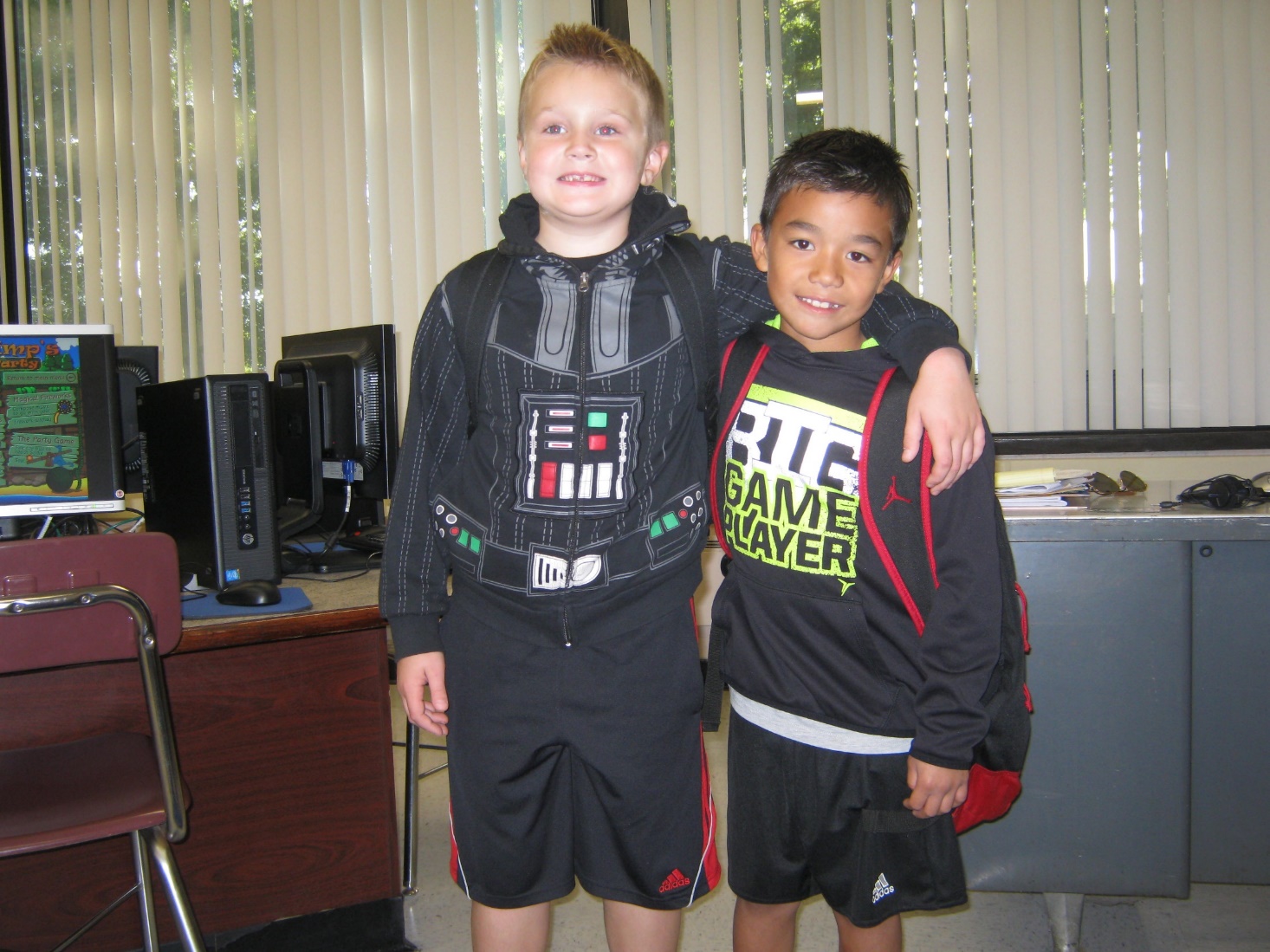 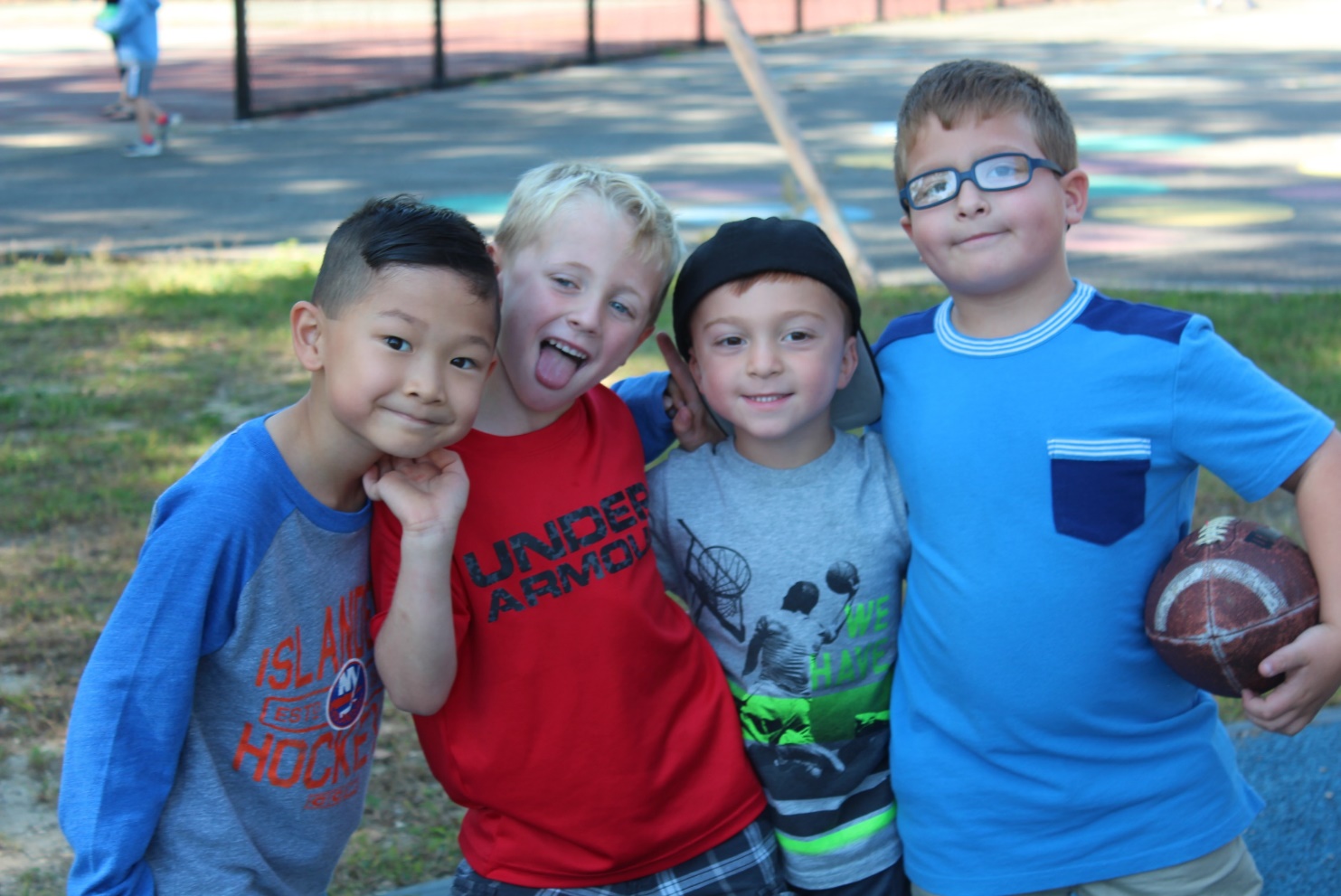 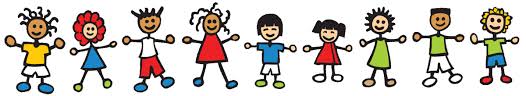 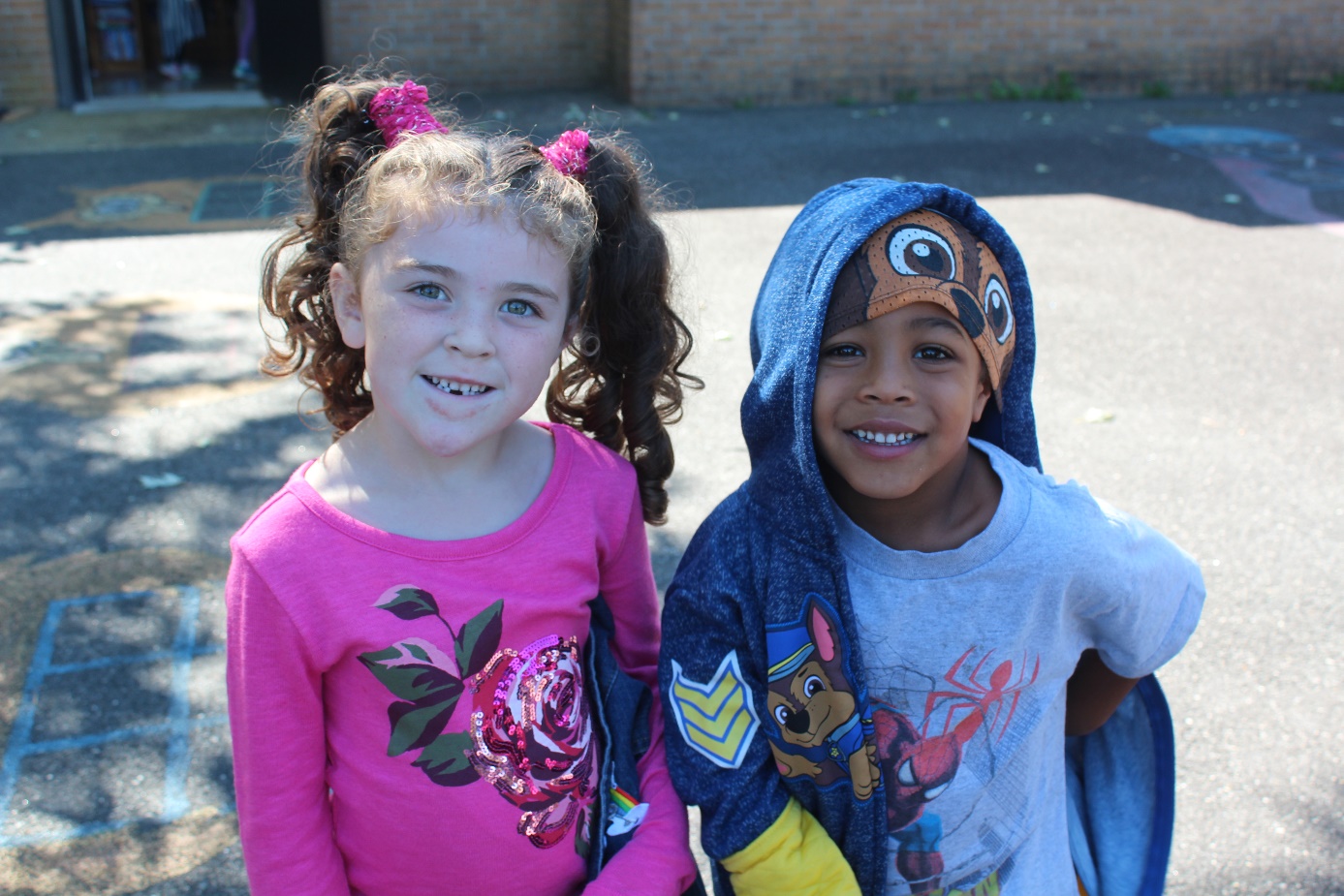 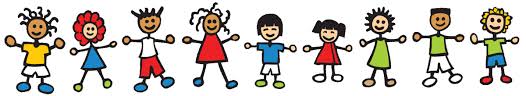 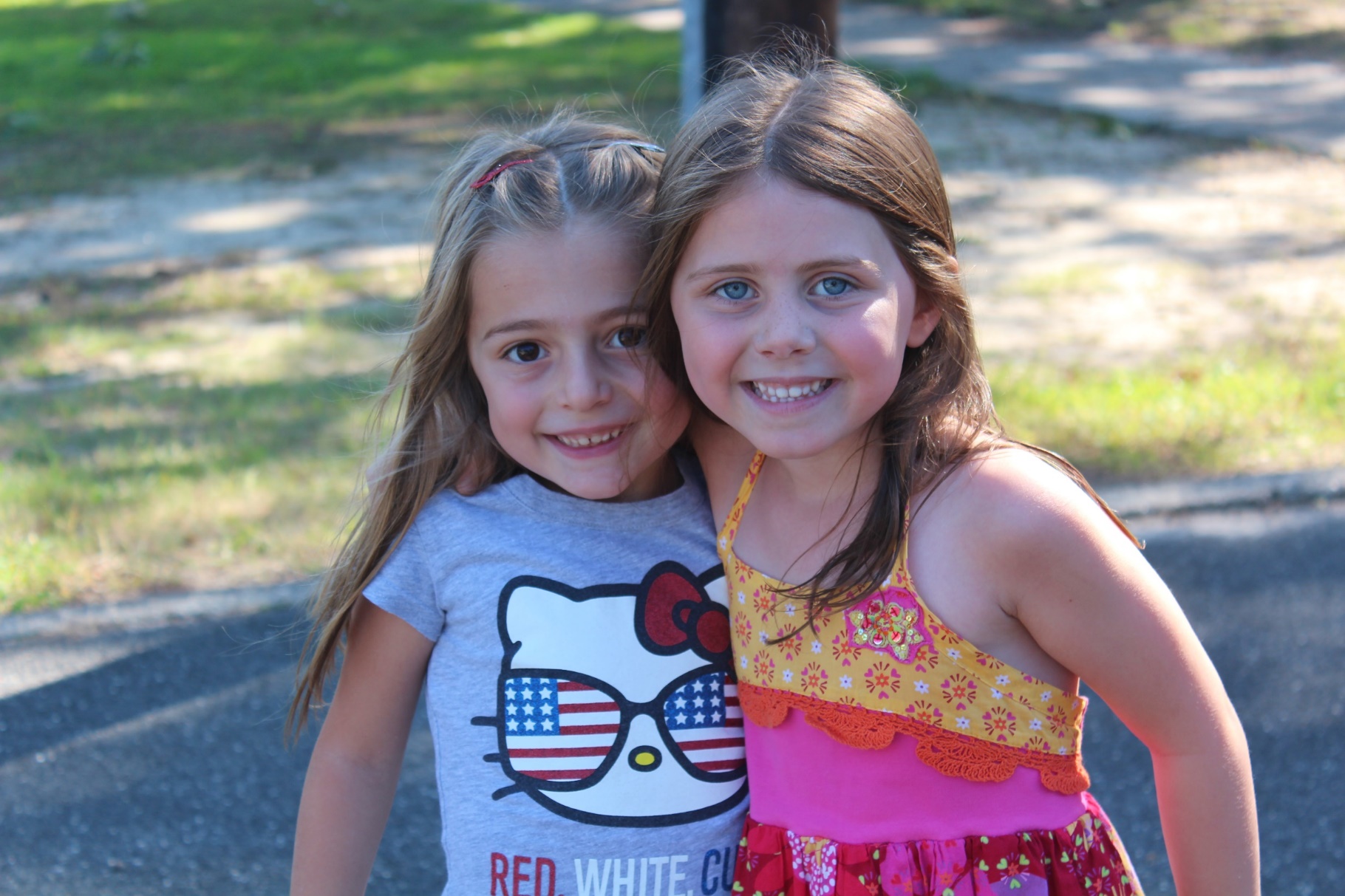 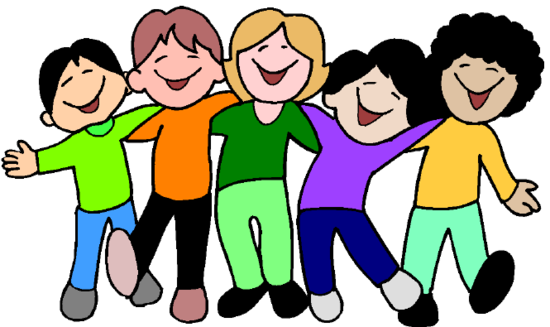 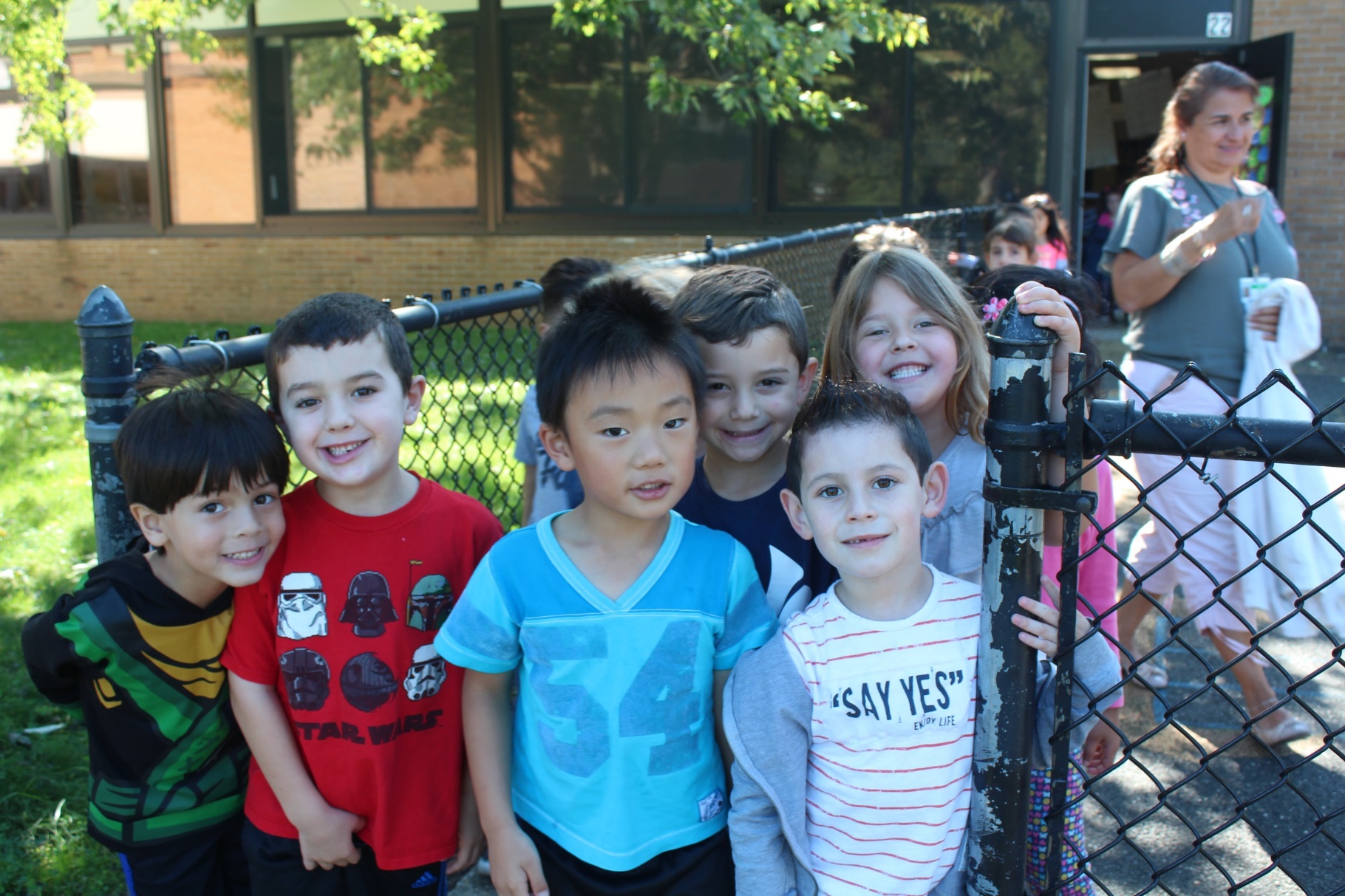 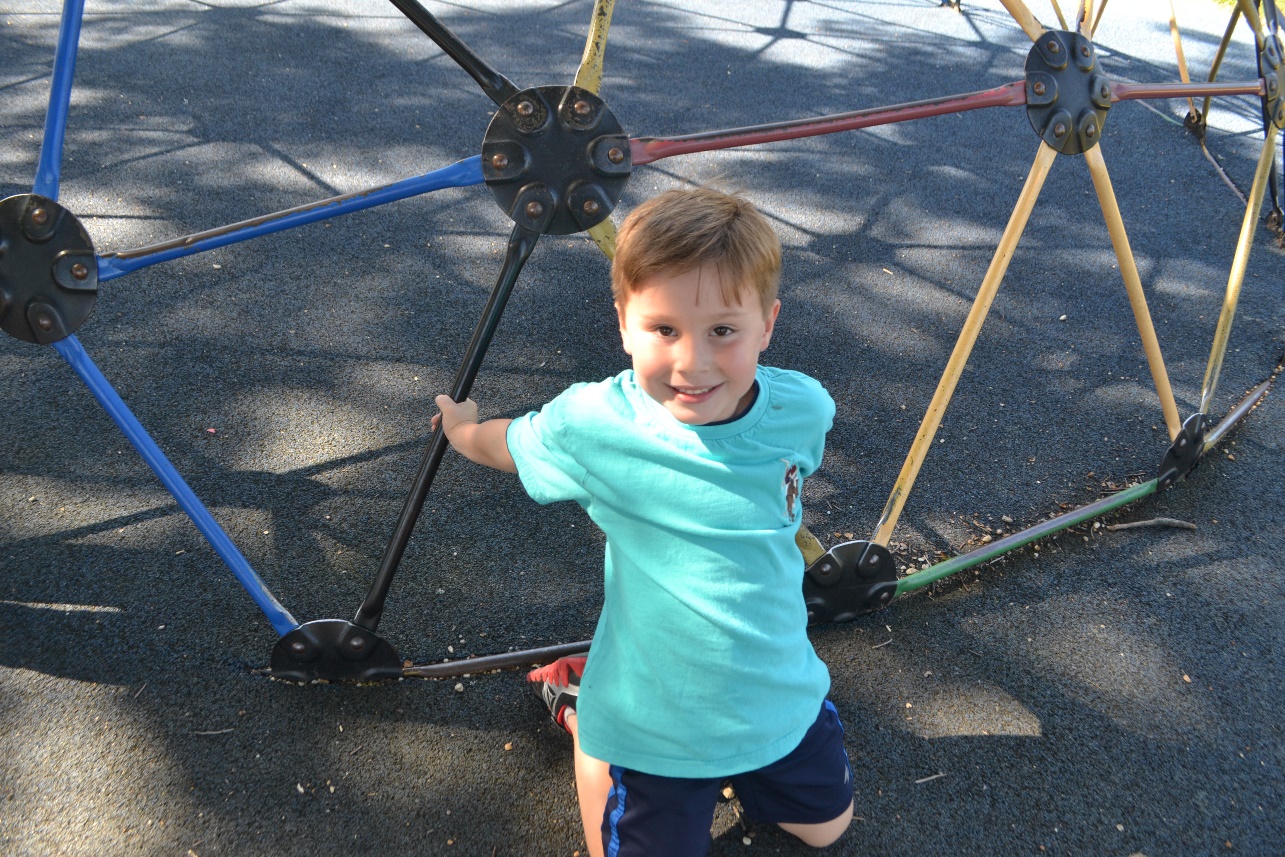 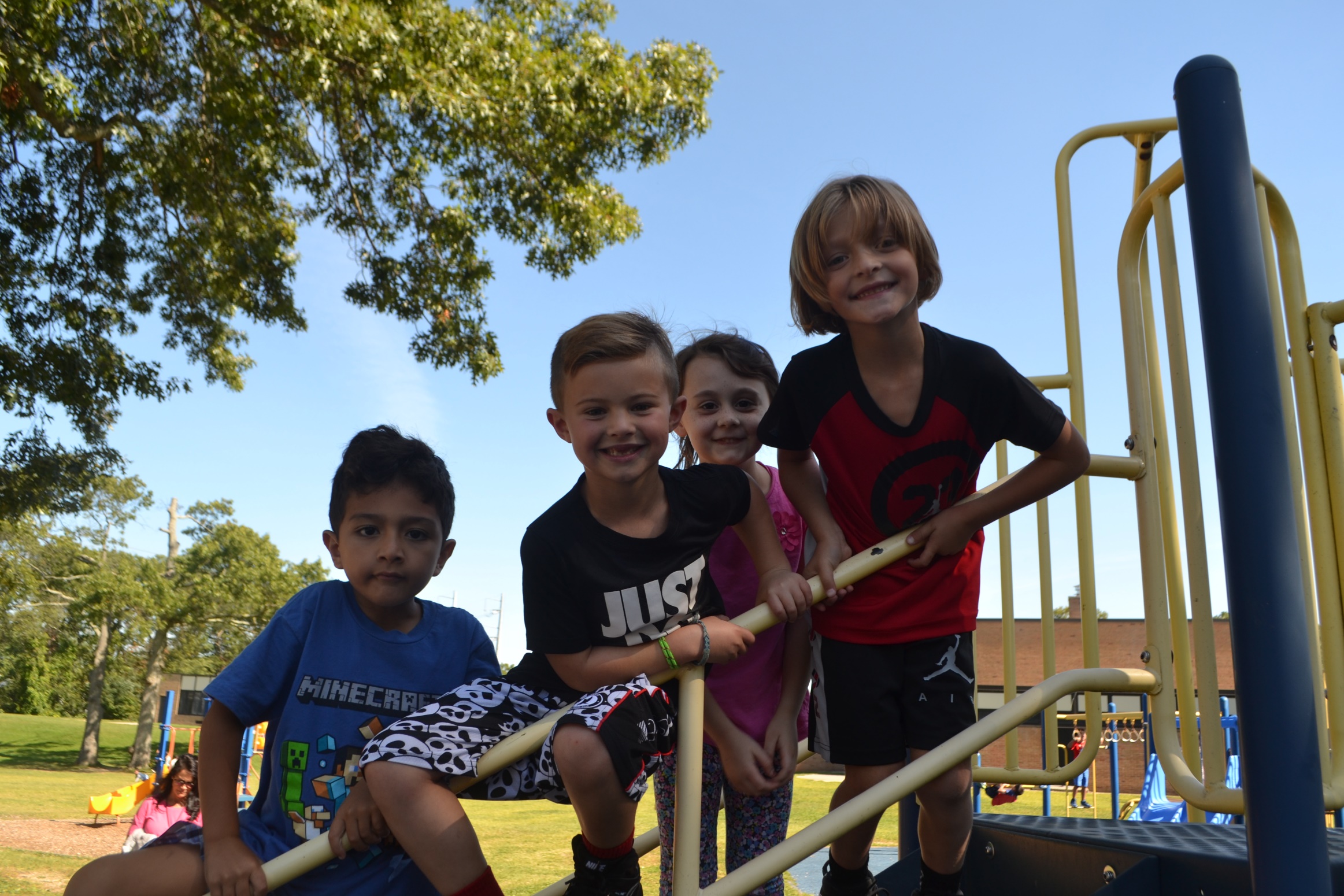 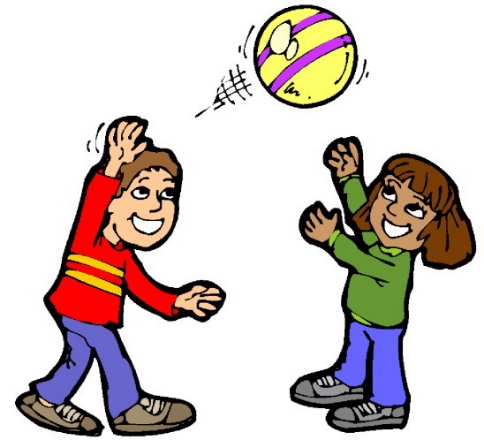 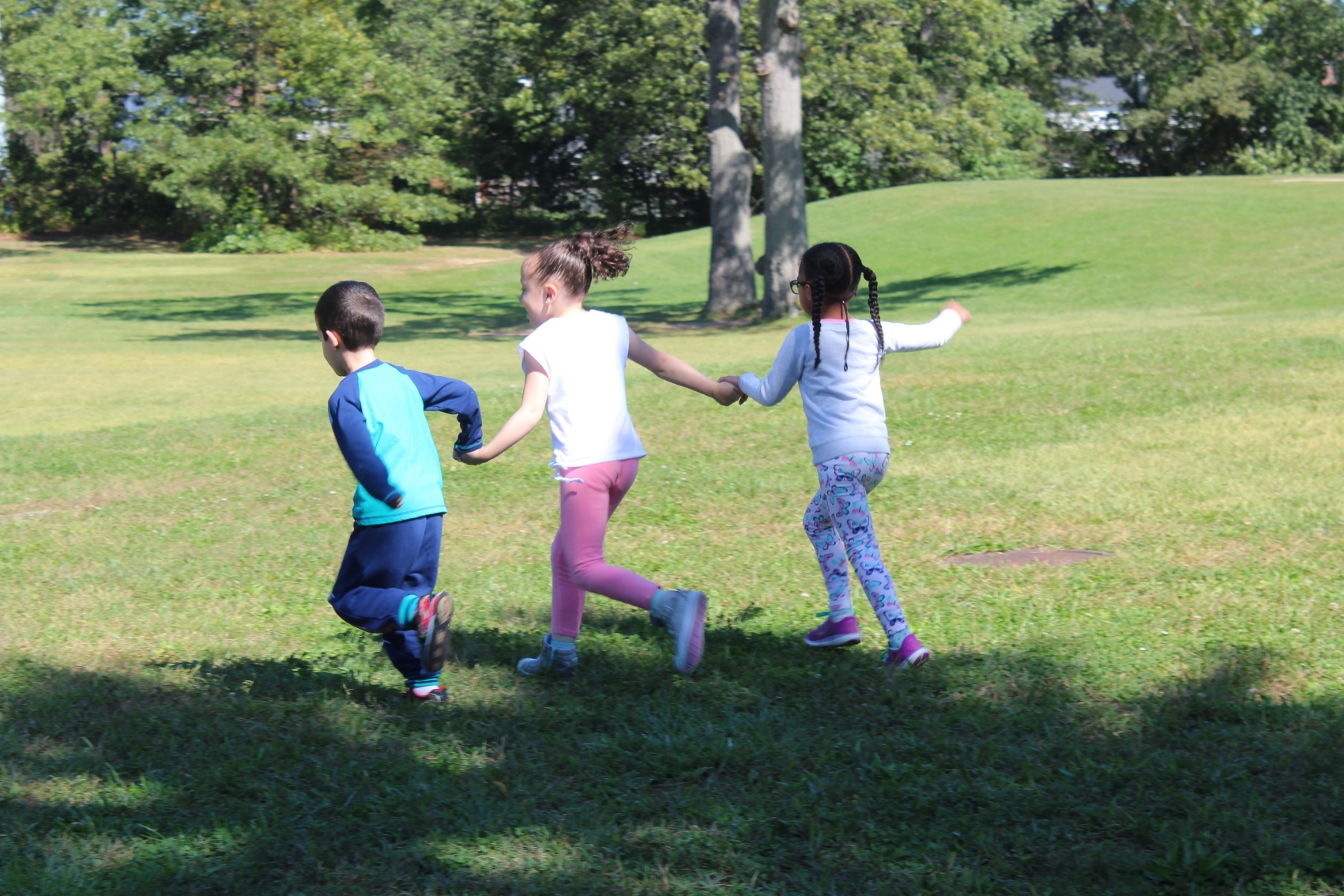 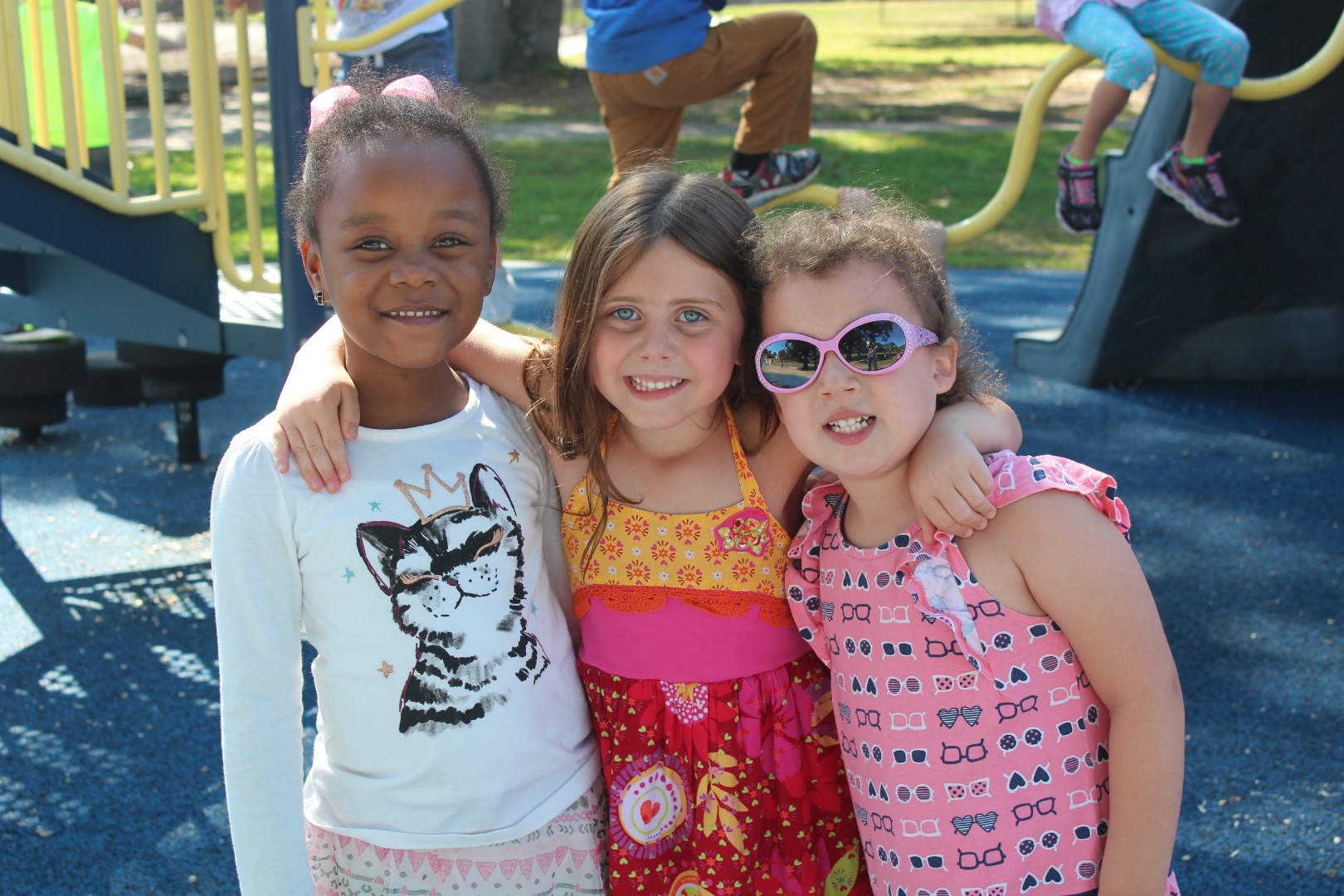 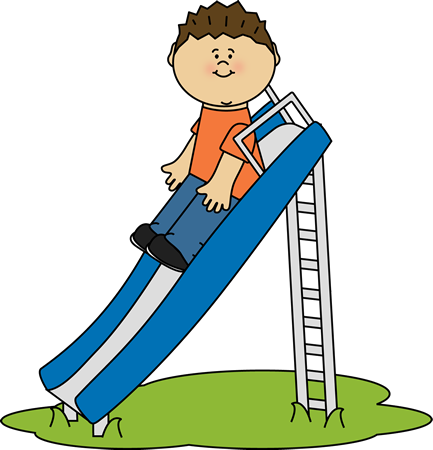 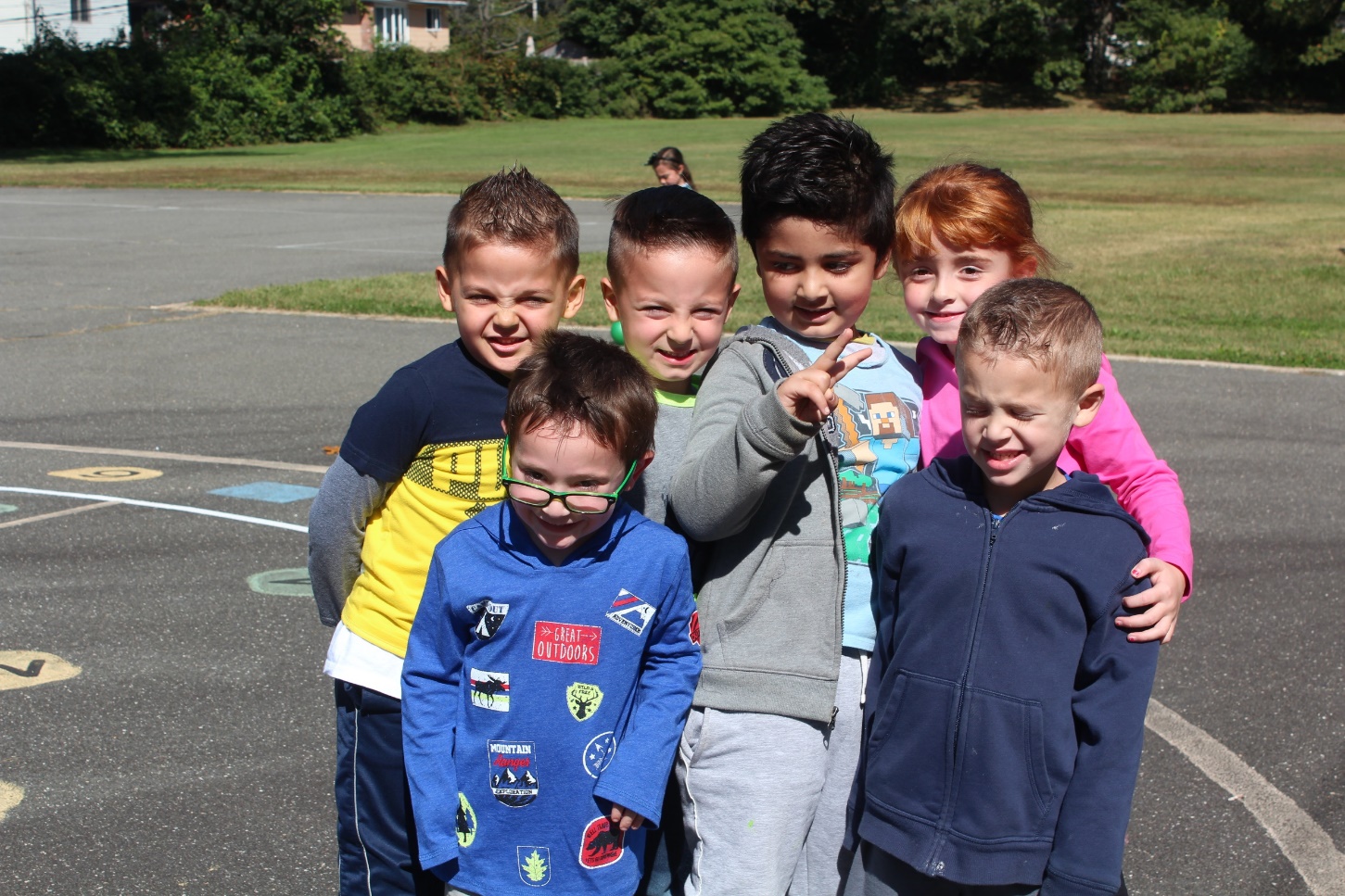 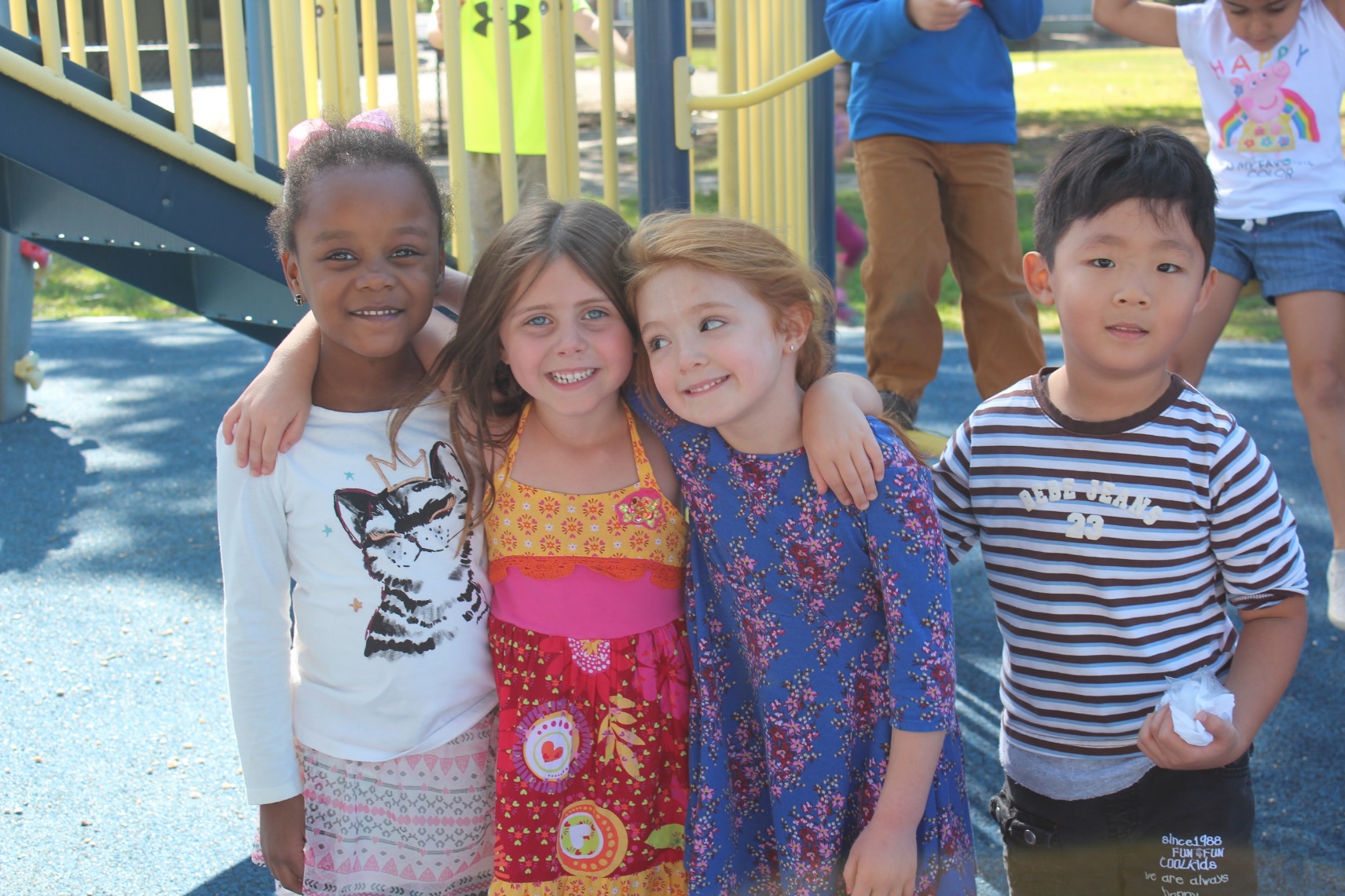 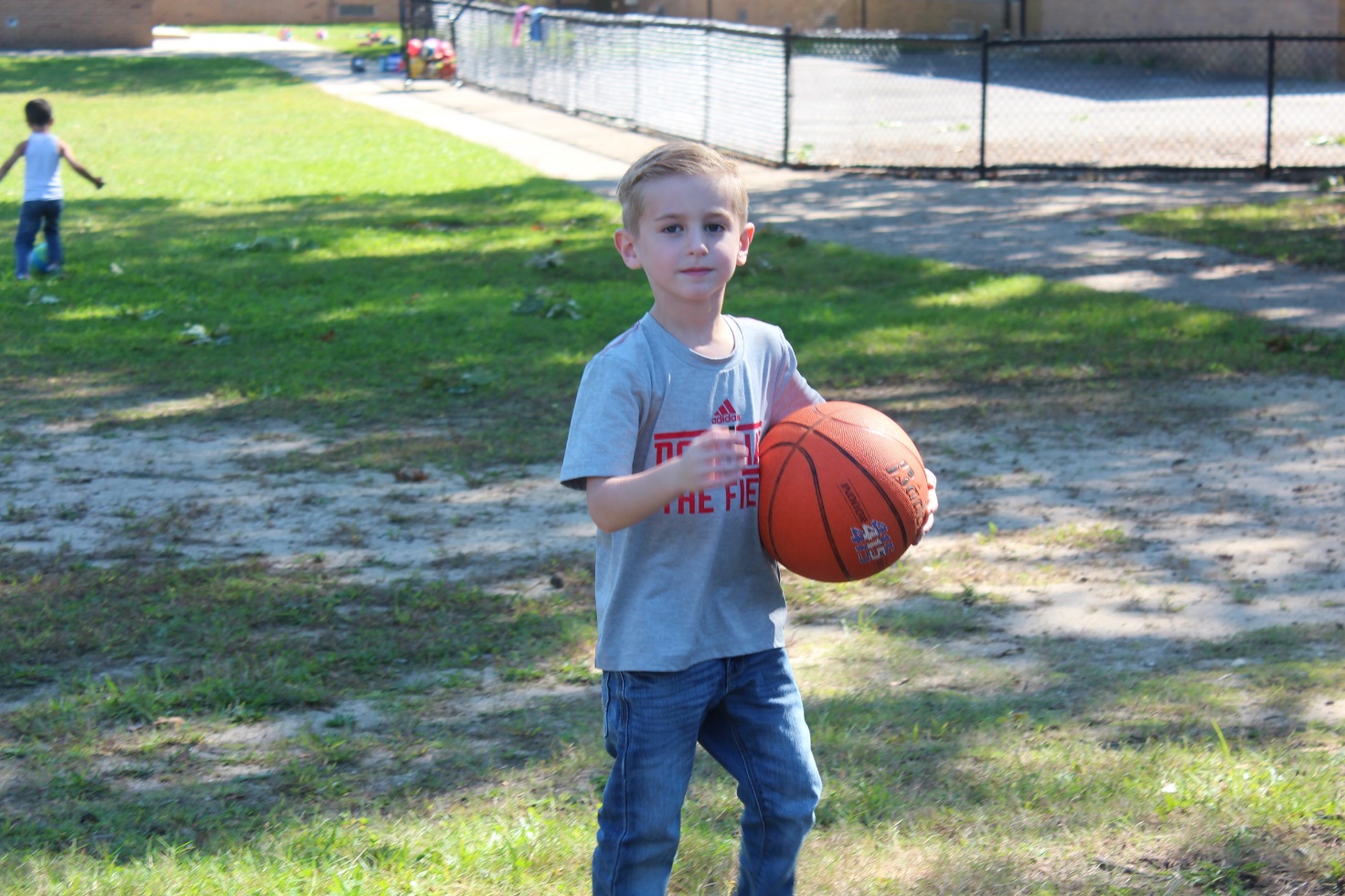 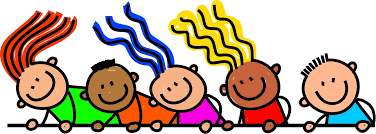 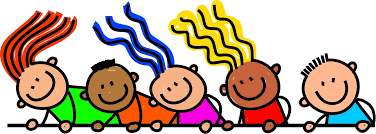 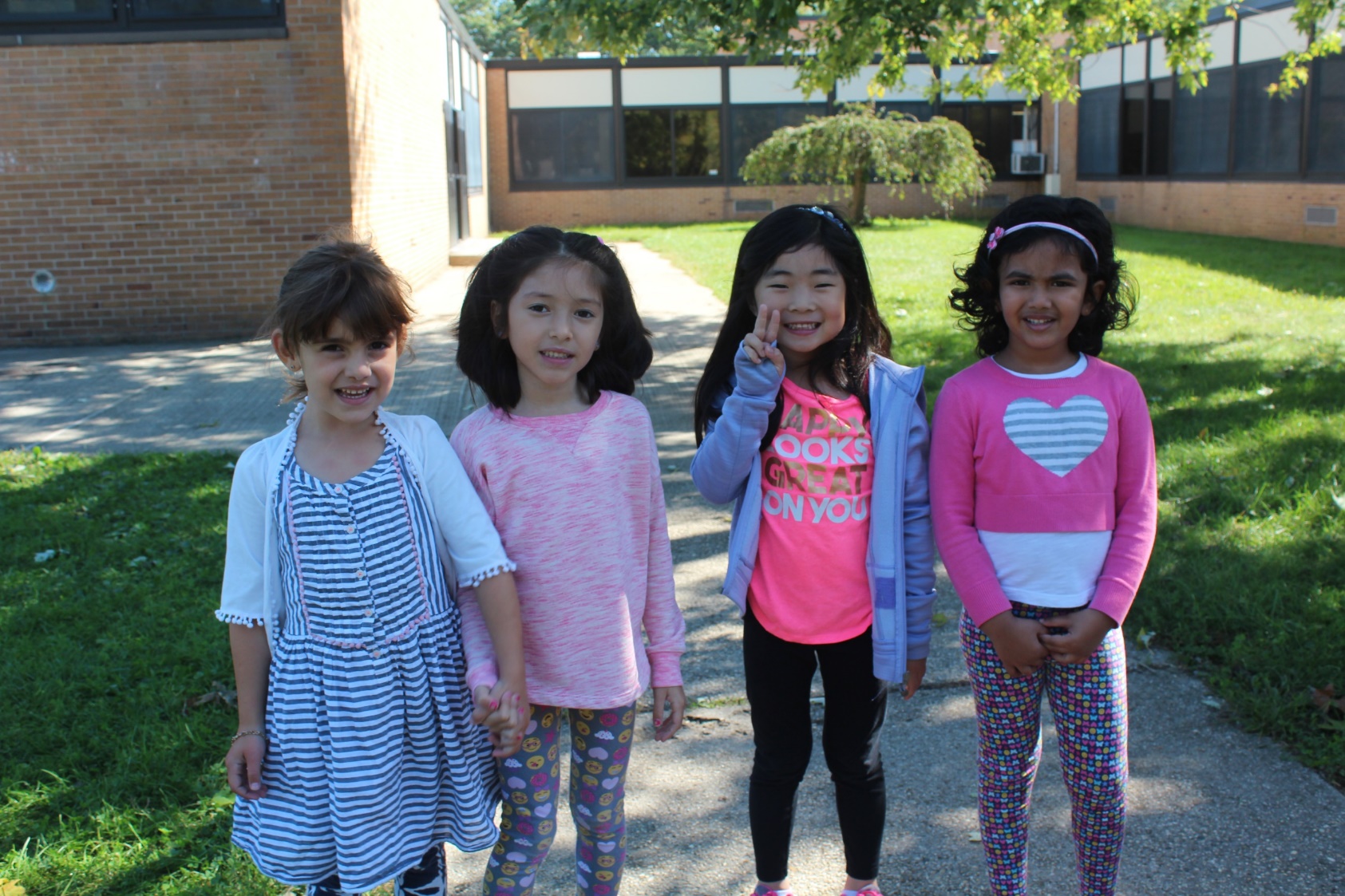 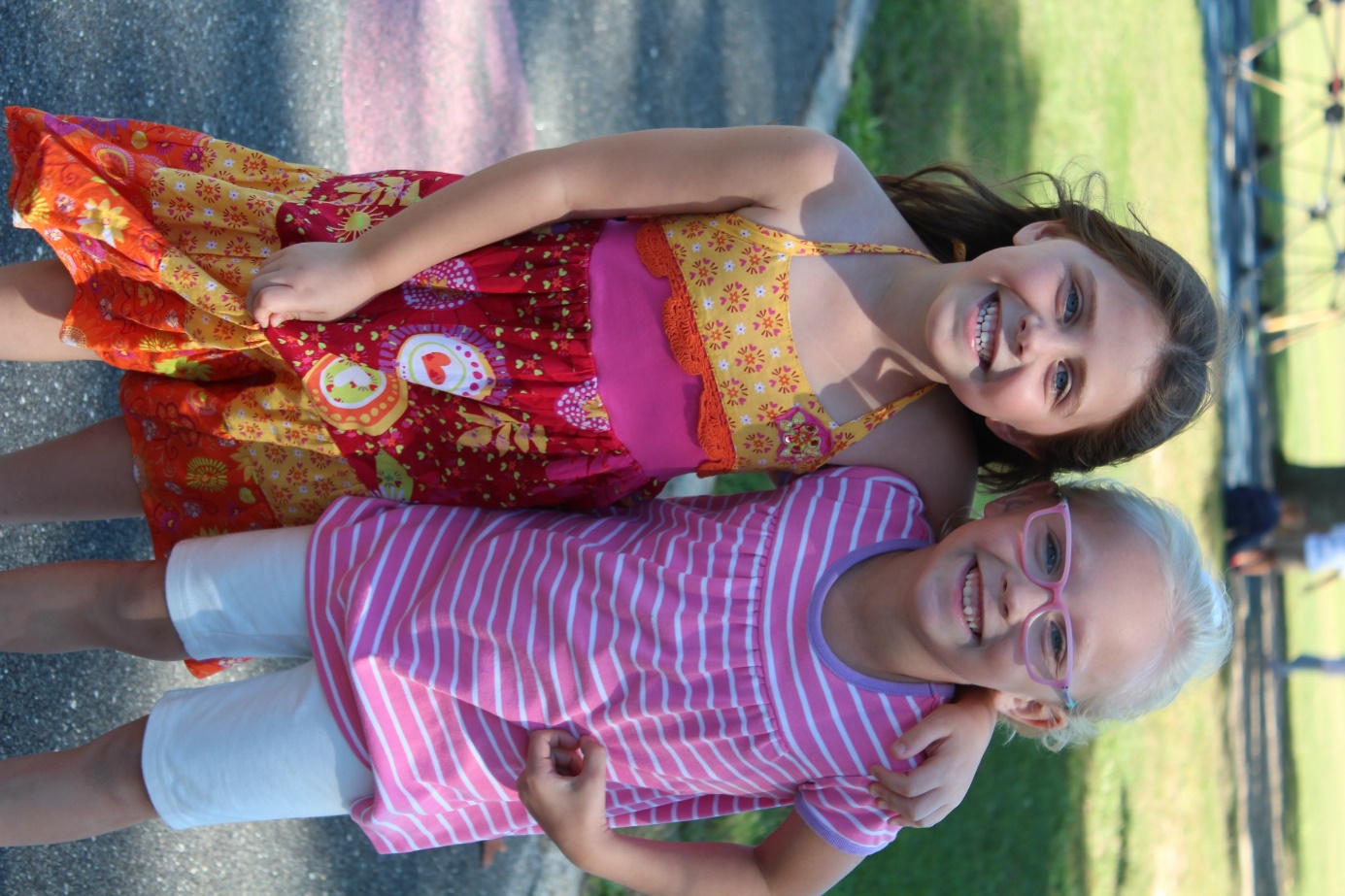 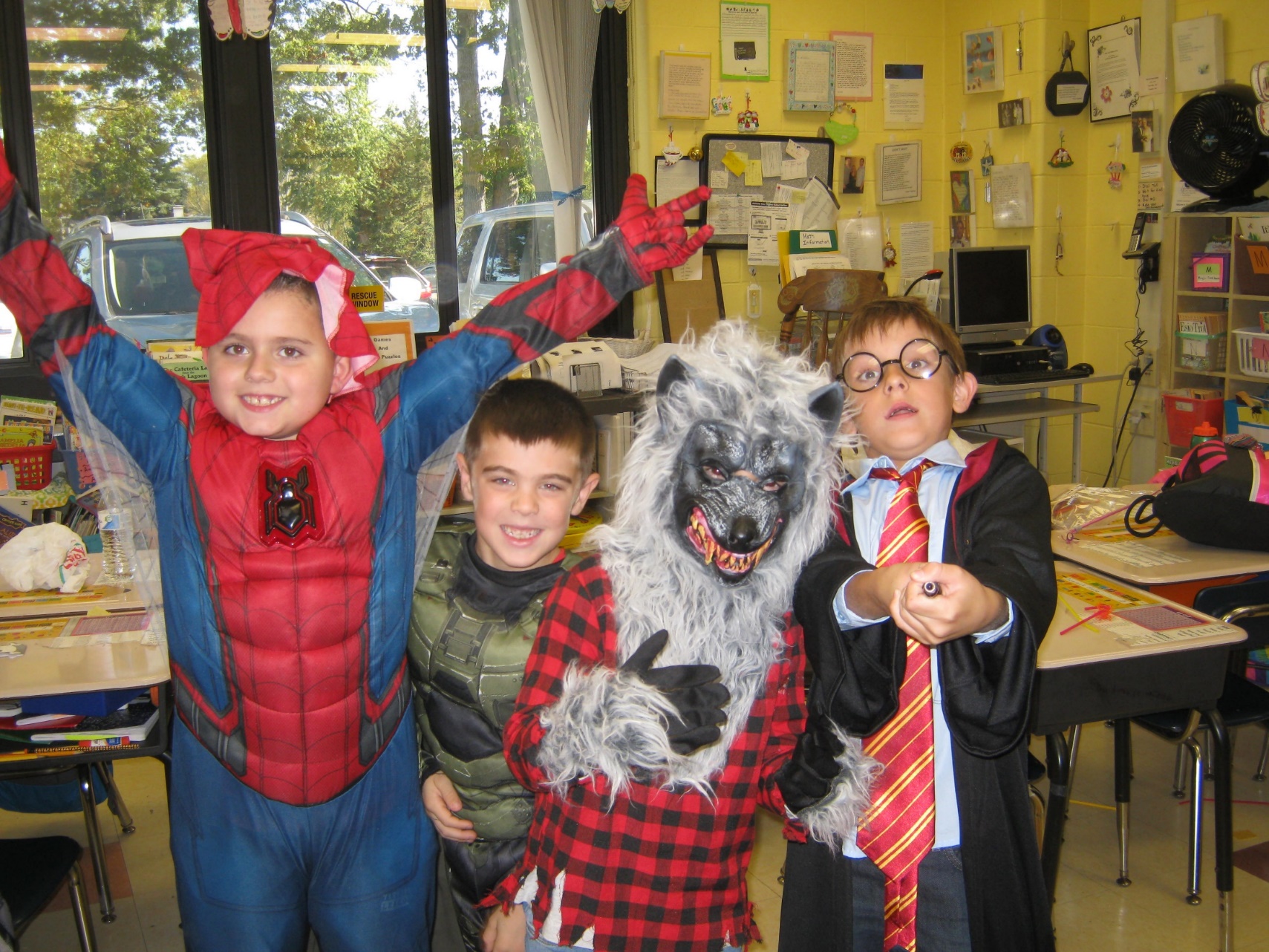 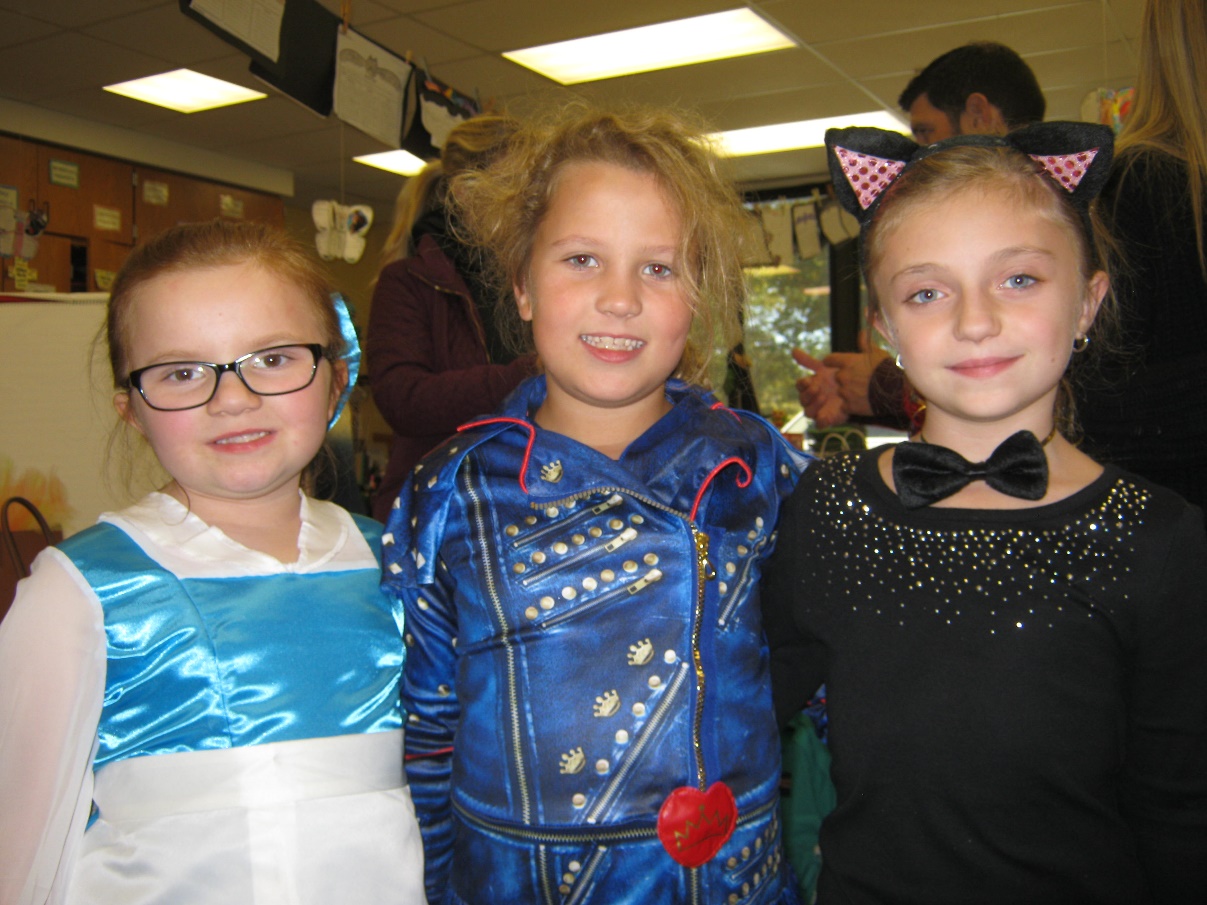 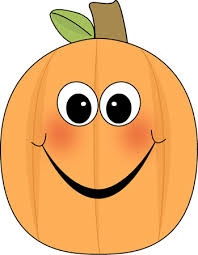 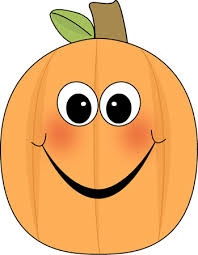 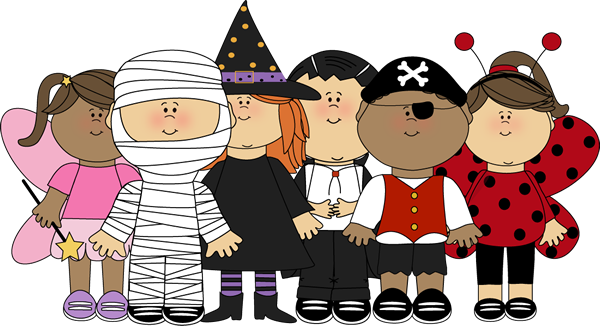 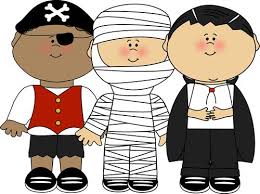 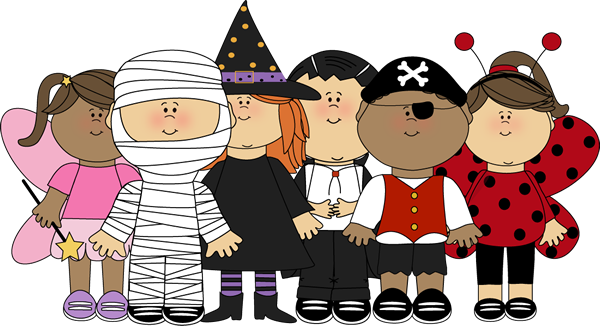 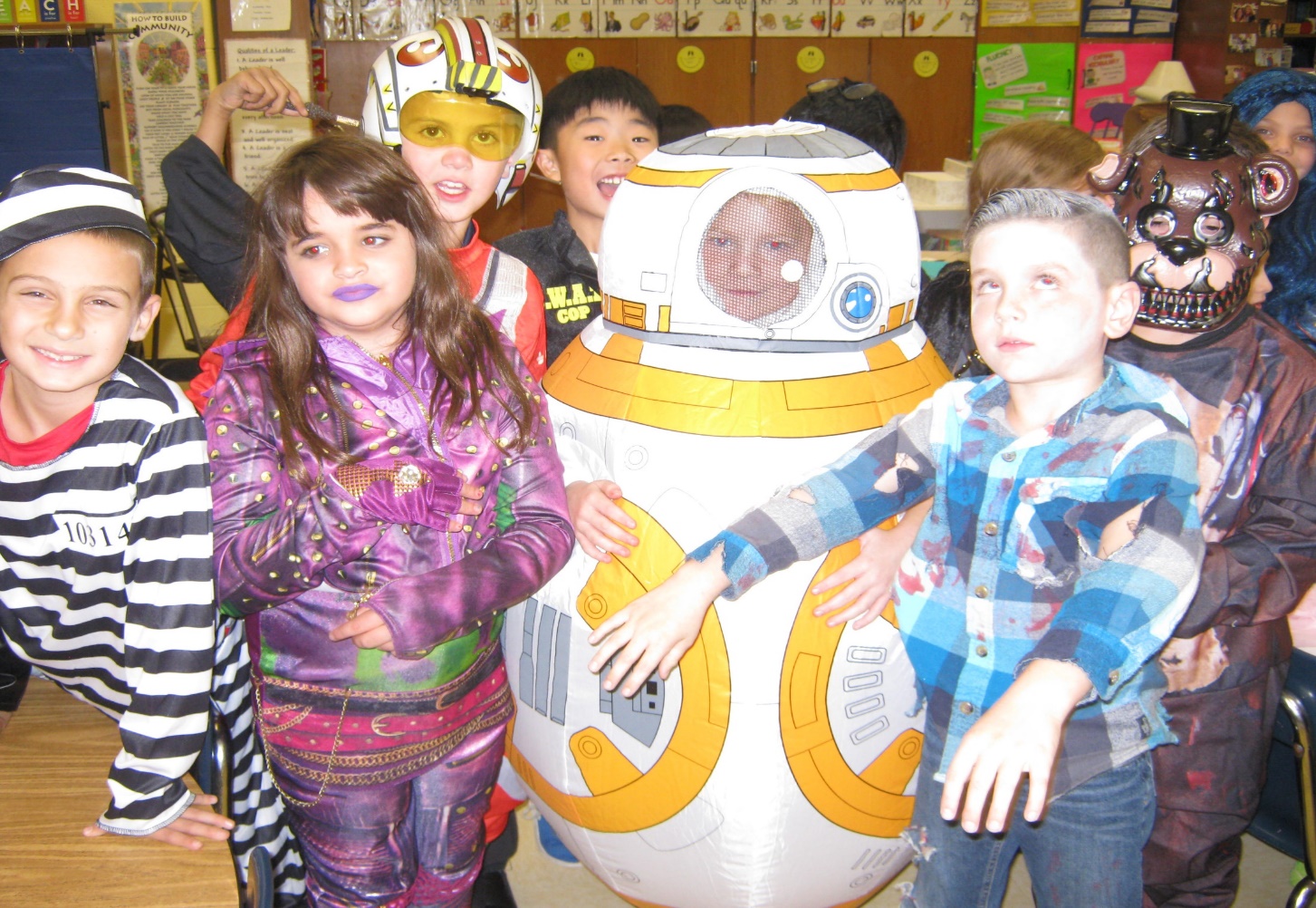 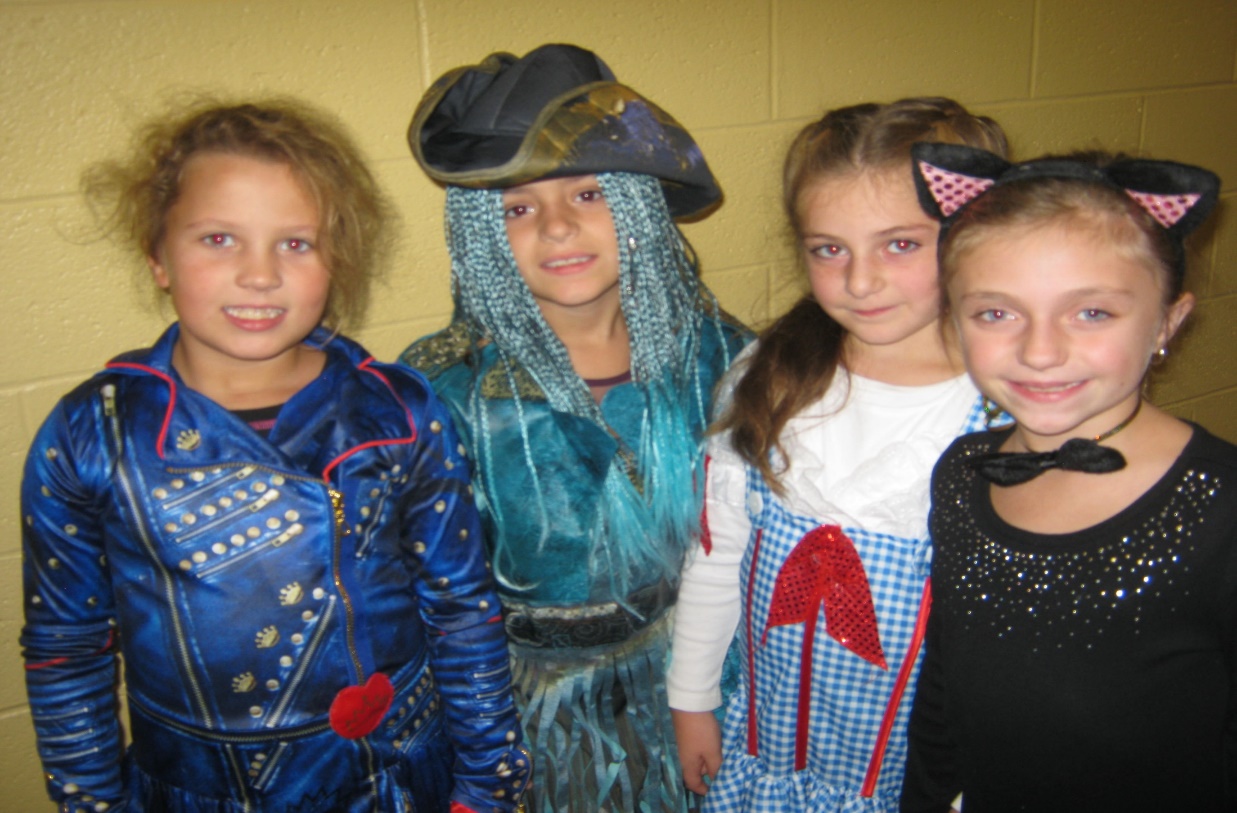 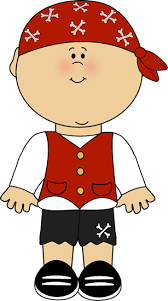 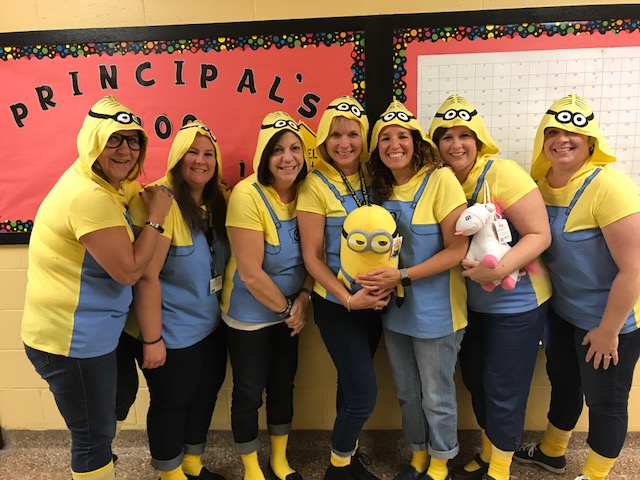 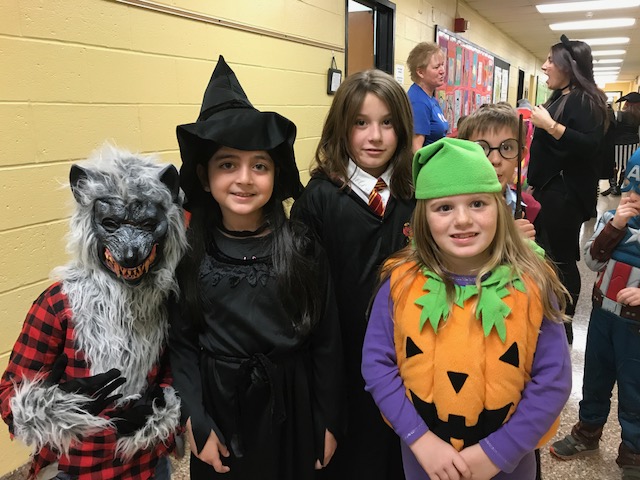 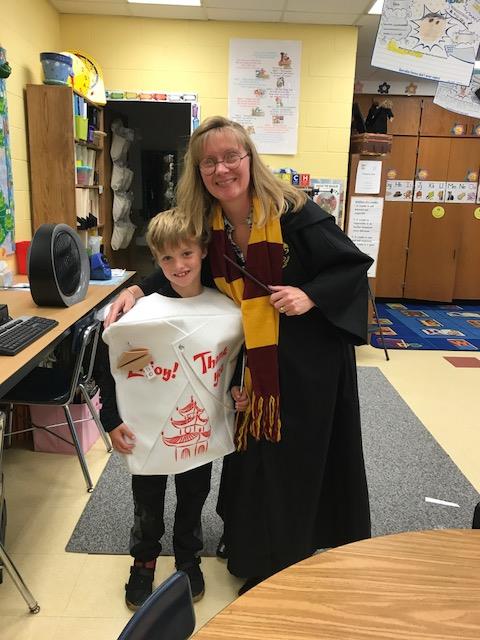 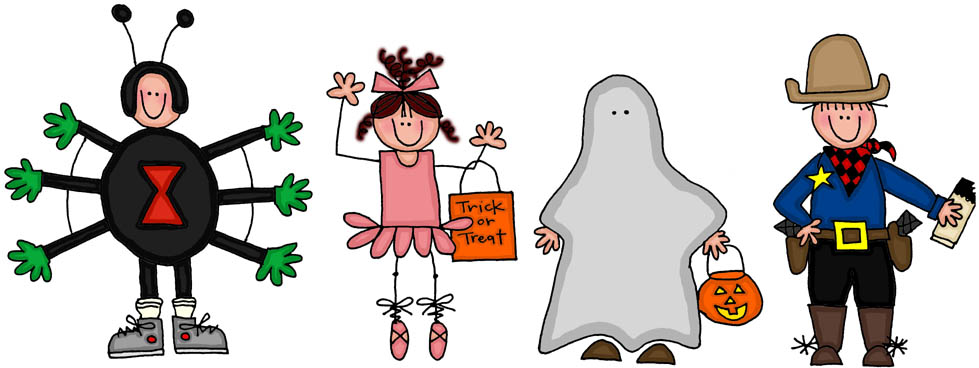 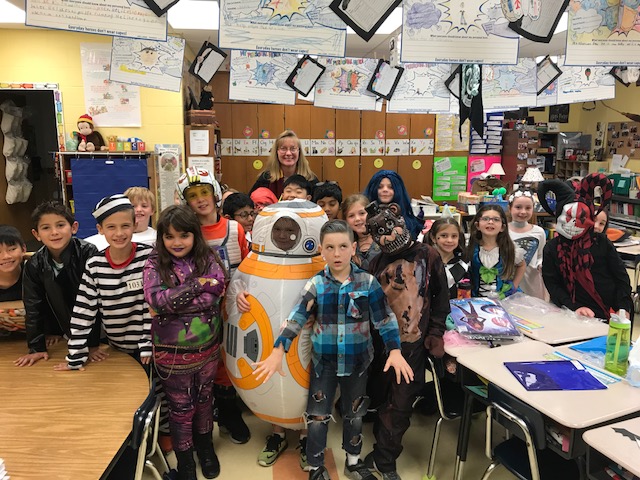 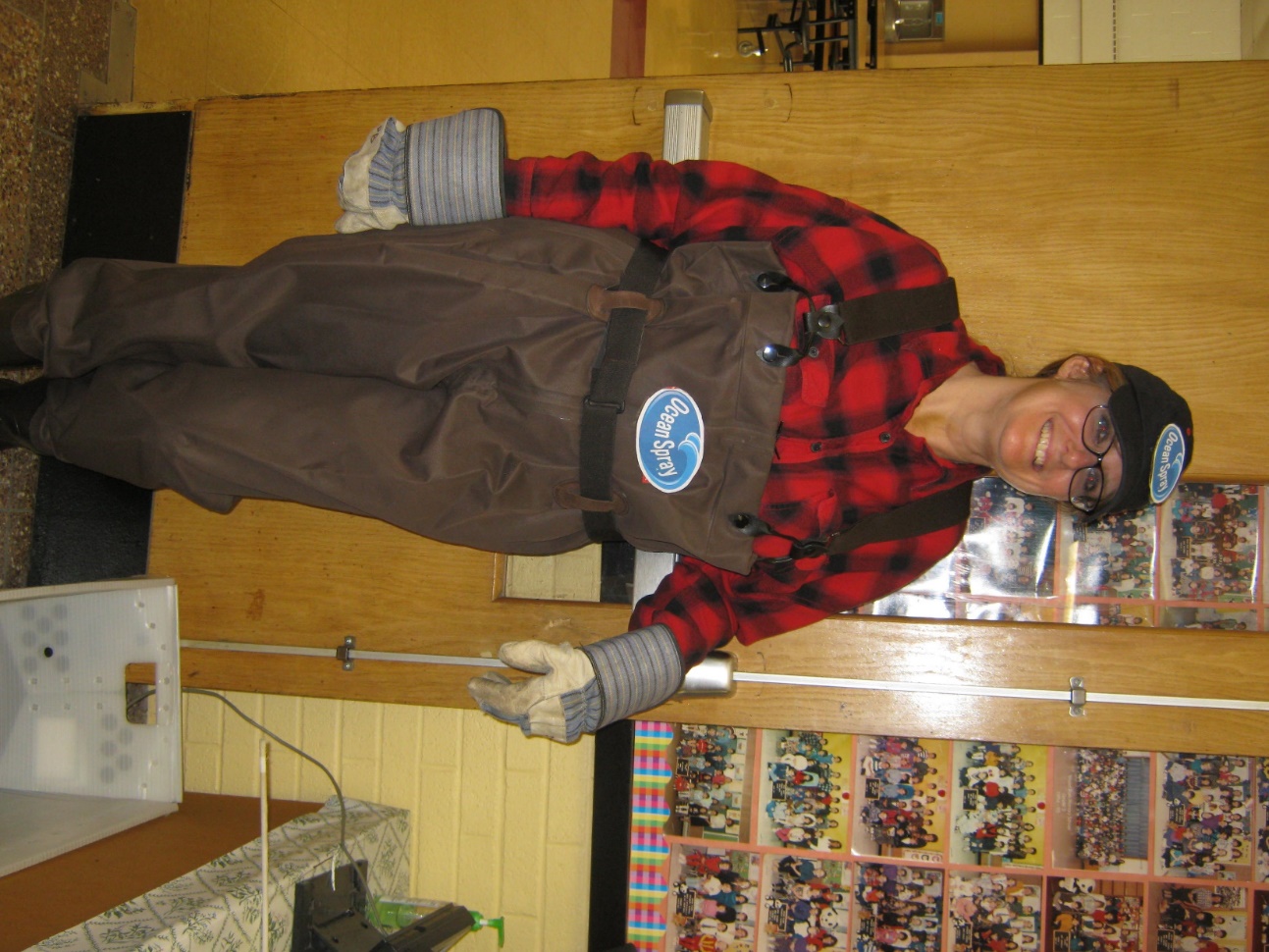 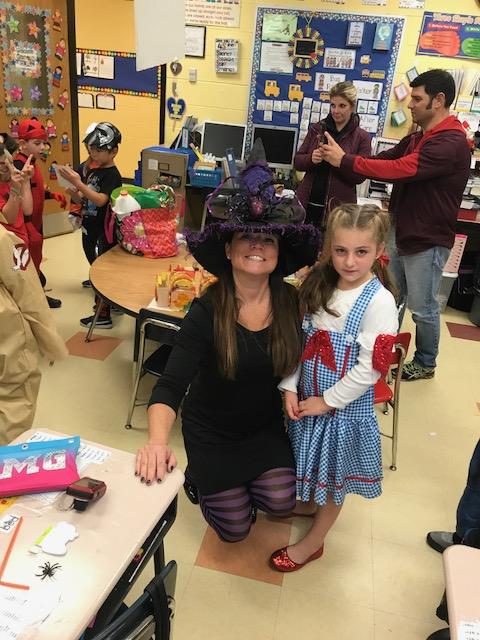 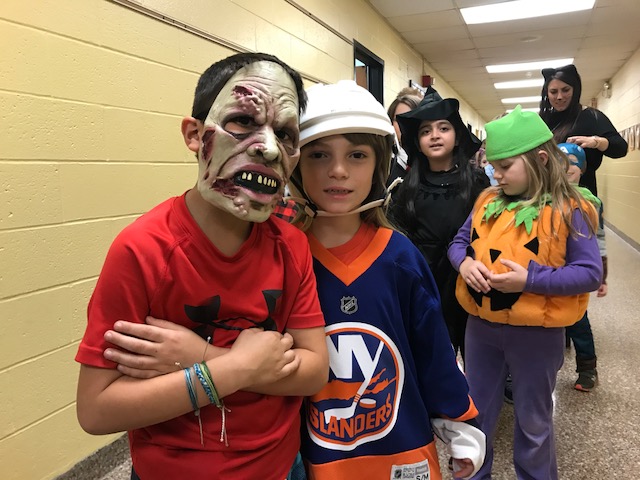 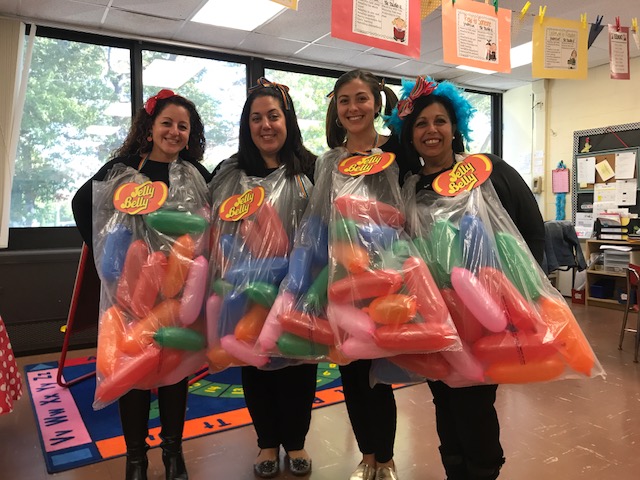 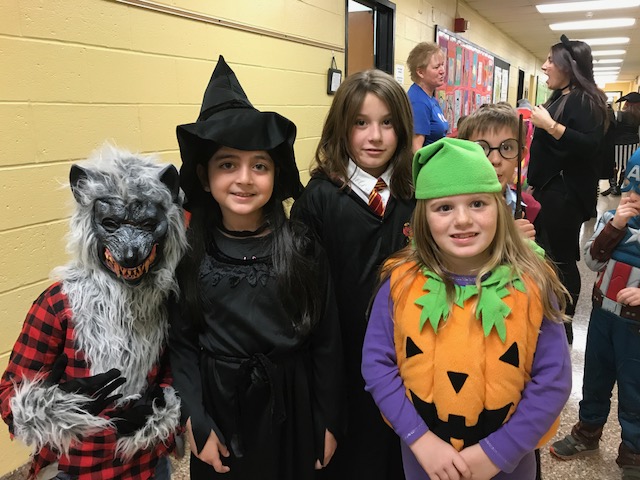 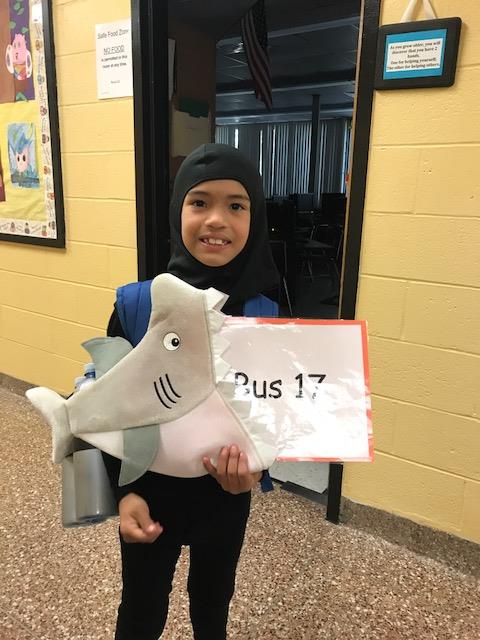 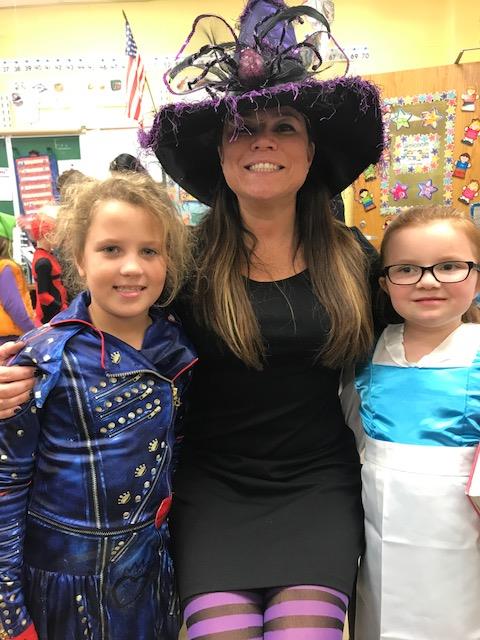 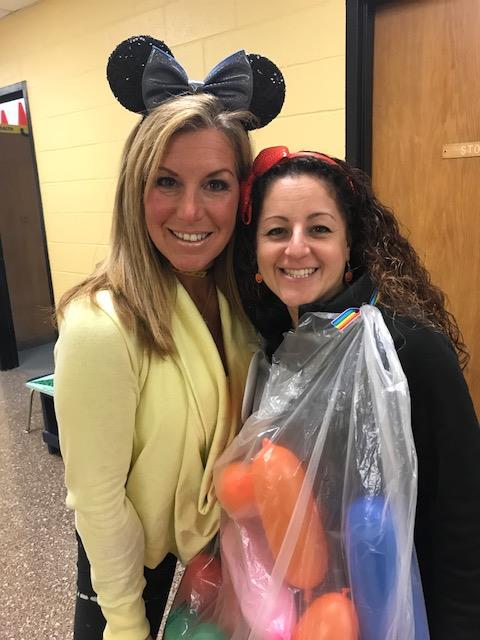 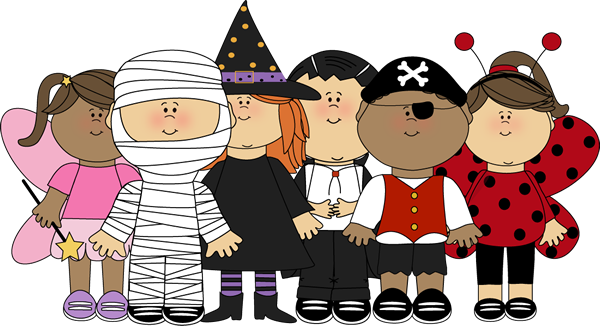 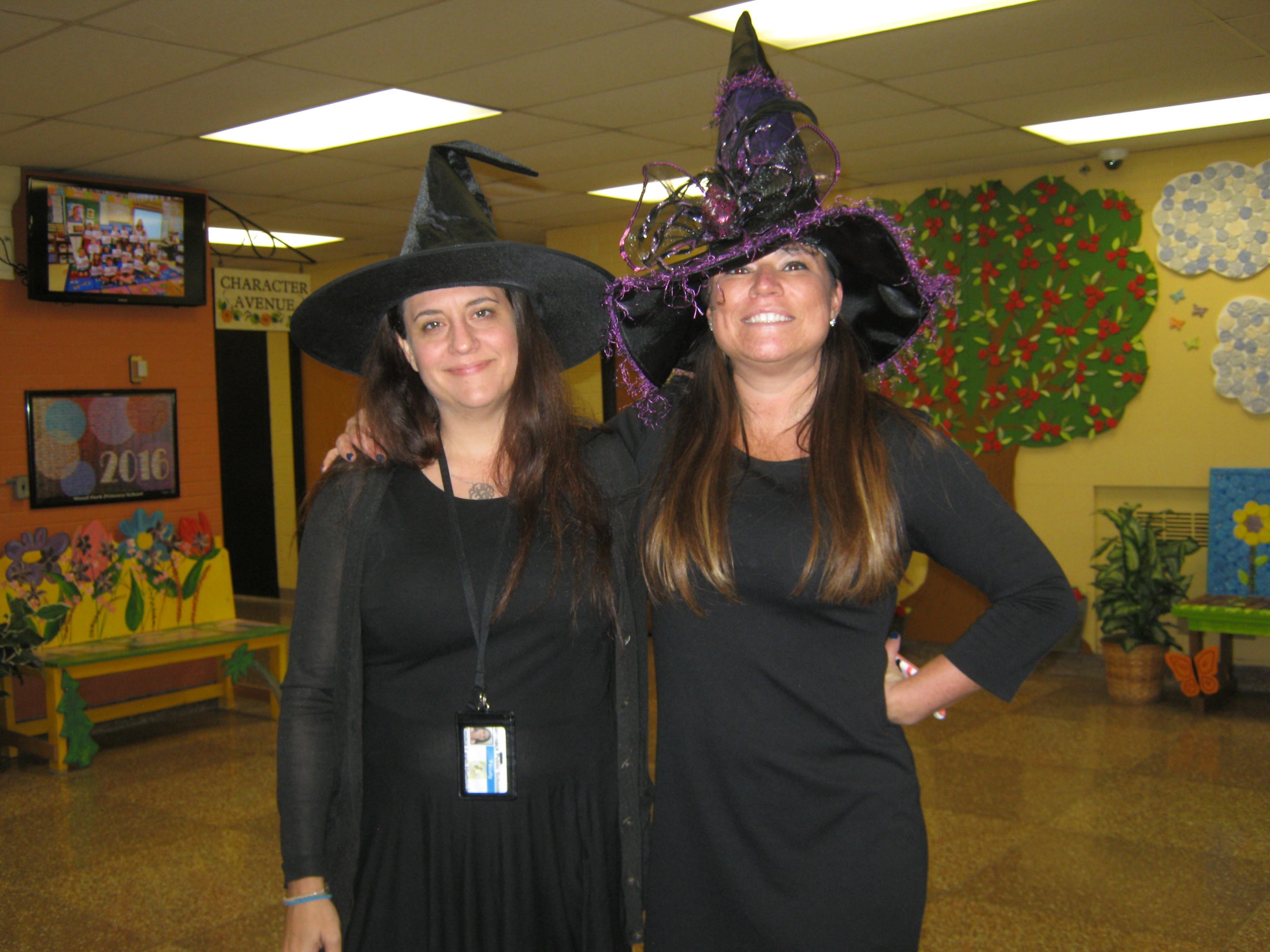 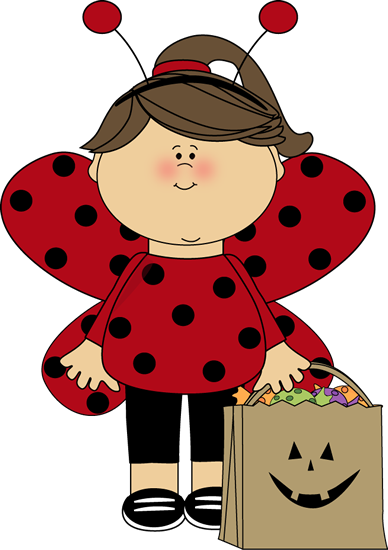